Φυσική του Σκελετού
Ε.ΓΙΑΚΟΥΜΑΚΗΣ
Εργαστήριο
Ιατρικής Φυσικής
Πανεπιστημίου Αθηνών
Αθήνα 2012
Δομή της ομιλίας
Εισαγωγή
Λειτουργίες των οστών στο σώμα
Γιατί το οστό είναι ζωντανός ιστός; 
Διεργασία οστικής ανακατασκευής 
Η σύσταση των οστών
Η αντοχή των οστών
Λίπανση των αρθρώσεων
Εισαγωγή
Τα οστά έχουν μεγάλη αντοχή
Μπορούν να διατηρηθούν για αιώνες
Χρησιμοποιήθηκαν για την κατασκευή εργαλείων
Παρέχουν στοιχεία για την εξέλιξη του ανθρώπου (φυσική, πολιτισμική)
Εισαγωγή
Ιατρικές ειδικότητες που ασχολούνται με τα προβλήματα των οστών
Οδοντιατρική και ορθοπεδική χειρουργική
Ρευματολογία
Ακτινολογία (απεικονιστική ιατρική)
Ιατρική φυσική - μηχανική
Εισαγωγή
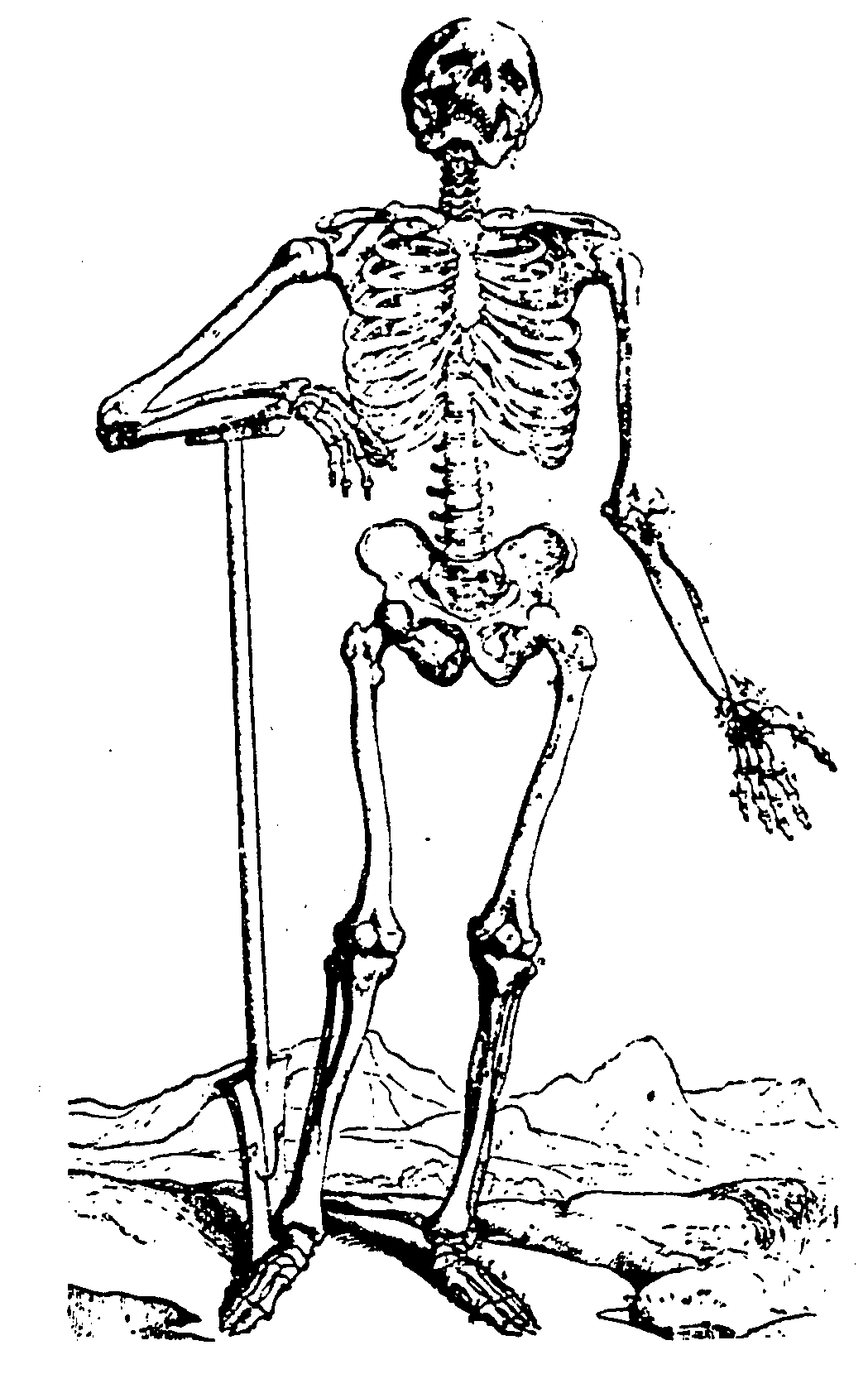 Κάθε ένα από τα οστά του σκελετού (περίπου 200), εκτελεί  διαφορετικές λειτουργίες. 
 Τα οστά έχουν μεταξύ τους: 
διαφορετικό σχήμα και μέγεθος
διαφορετικό είδος οστίτη ιστού
Εισαγωγή
Λειτουργίες των οστών στο σώμα:

Υποστήριξη
Κίνηση
Προστασία των οργάνων
Αποθήκευση χημικών ουσιών
Τροφοδοσία 
Μετάδοση ήχου
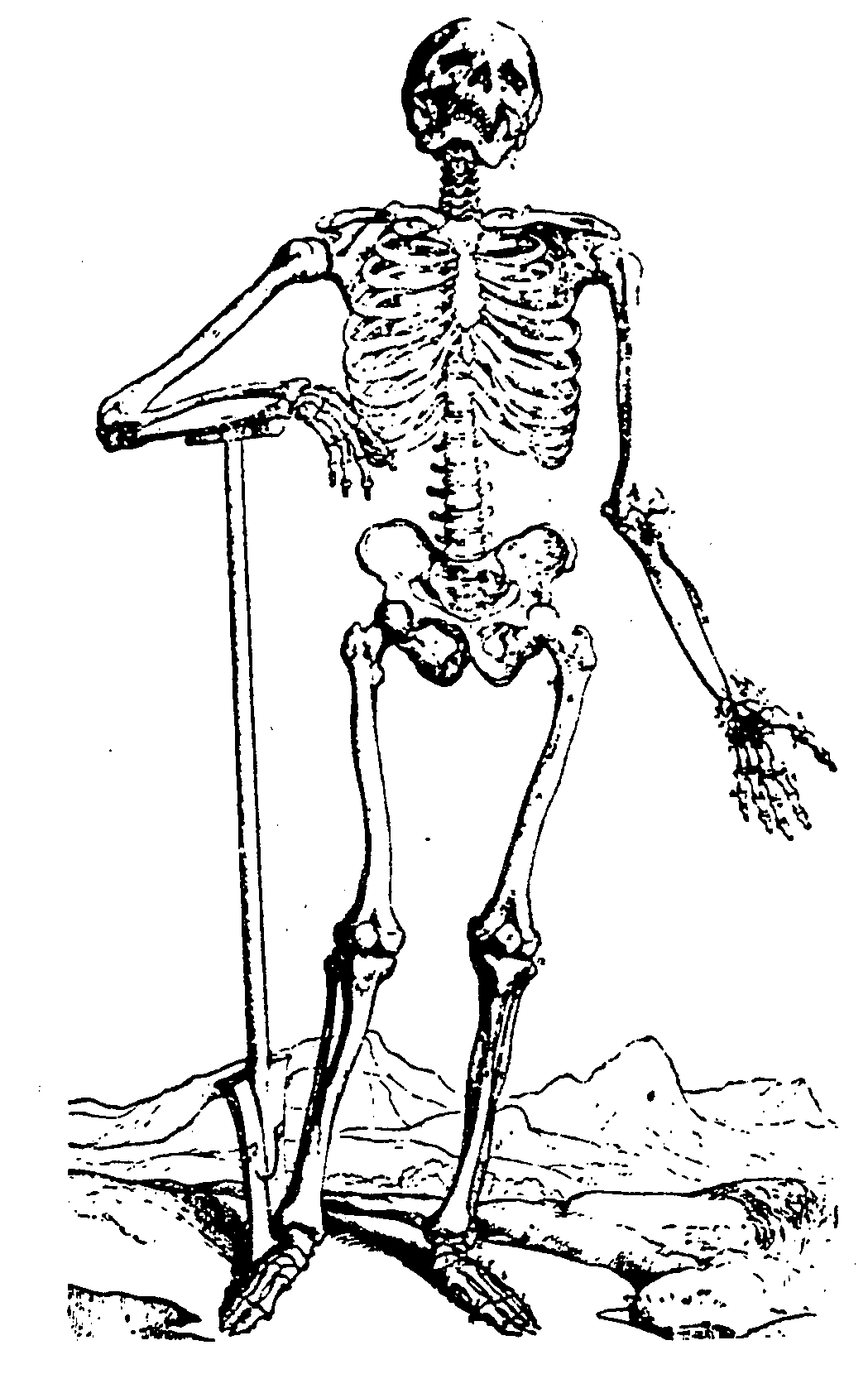 Εισαγωγή
Λειτουργίες των οστών στο σώμα:

(1) Υποστήριξη
Το μυοσκελετικό σύστημα υποστηρίζει το σώμα 
Οι μύες προσαρτώνται στα οστά μέσω τενόντων και συνδέσμων
Εισαγωγή
Λειτουργίες των οστών στο σώμα:

 (2) Κίνηση
Σύνδεση των οστών μέσω αρθρώσεων  (μοχλοί ή συναρθρώσεις)
Εισαγωγή
Λειτουργίες των οστών στο σώμα:

(3) Προστασία οργάνων 
Κρανίο (εγκέφαλος, οφθαλμοί, ώτα)
Πλευρές (καρδιά, πνεύμονες, ήπαρ) μαζί με τους μύες εισπνοή εκπνοή
Σπονδυλική στήλη (νωτιαίος μυελός)
Εισαγωγή
Λειτουργίες των οστών στο σώμα:

(4) Αποθήκευση χημικών ουσιών 
Ασβέστιο στο αίμα

 (5) Τροφοδοσία 
Δόντια (κοπτήρες, κυνόδοντες, γομφίοι)
Εισαγωγή
Λειτουργίες των οστών στο σώμα:

(6) Μετάδοση ήχου 
Ακουστικά οστάρια μέσου ωτός (δονήσεις  στον αέρα σε δονήσεις στο υγρό του κοχλία)
Εισαγωγή
Το μεγαλύτερο μέρος του οστίτη ιστού είναι αδρανές. 
Γιατί το οστό είναι ζωντανός ιστός; 
Αιματώνεται
Έχει νεύρα
Εμπεριέχει οστεοκύτταρα (2% του όγκου των οστών)
Υπόκειται σε μεταβολές καθ’ όλη τη διάρκεια της ζωής του οργανισμού
Εισαγωγή
Διεργασία οστικής ανακατασκευής από εξειδικευμένα οστεοκύτταρα:

Οστεοκλάστες: καταστρέφουν οστό
Οστεοβλάστες : κατασκευάζουν οστό

Κάθε 7 χρόνια αναδομείται ποσότητα ισοδύναμη με το σκελετό
Εισαγωγή
Διεργασία οστικής ανακατασκευής από εξειδικευμένα οστικά κύτταρα:

Οστεοβλάστες : Κατά την ανάπτυξη λειτουργούν συγκριτικά περισσότερο 

Οστεοκλάστες : Μετά τα 35-40 έτη λειτουργούν συγκριτικά περισσότερο (βαθμιαία ελάττωση της οστικής μάζας - μεγαλύτερη στις γυναίκες)
Σπινθηρογράφημα οστών
Πρόσληψη του 99mTc MDP αντανακλά το μεταβολισμό (λειτουργία οστεοβλαστών) και την αιματική ροή των οστών. 

  Η πρόσληψη του 99mTc MDP  προσφέρει πληροφορίες σχετικά με :
Οστικές μεταστάσεις
Καλοήθεις ή κακοήθεις οστικούς όγκους
Τραυματισμό των οστών.
Σπινθηρογράφημα οστών
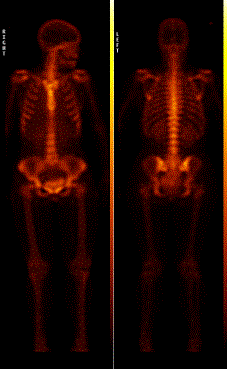 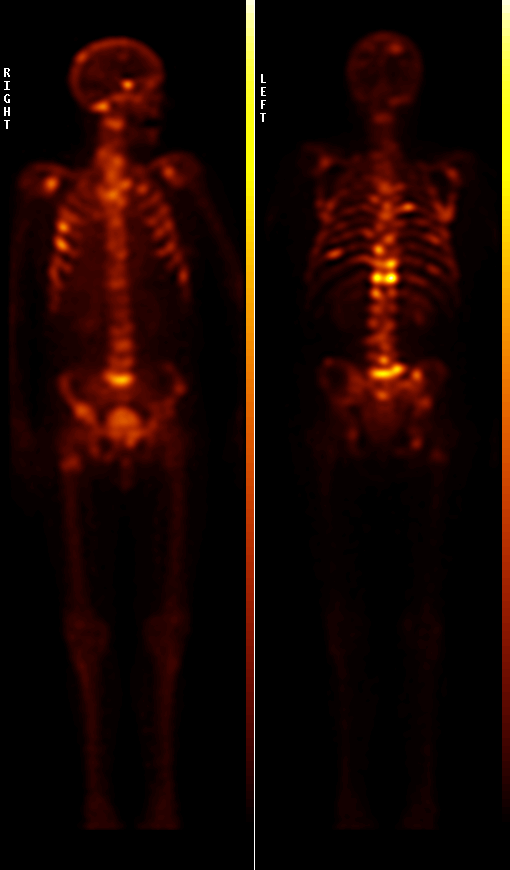 φυσιολογικό
παθολογικό
Η σύσταση των οστών
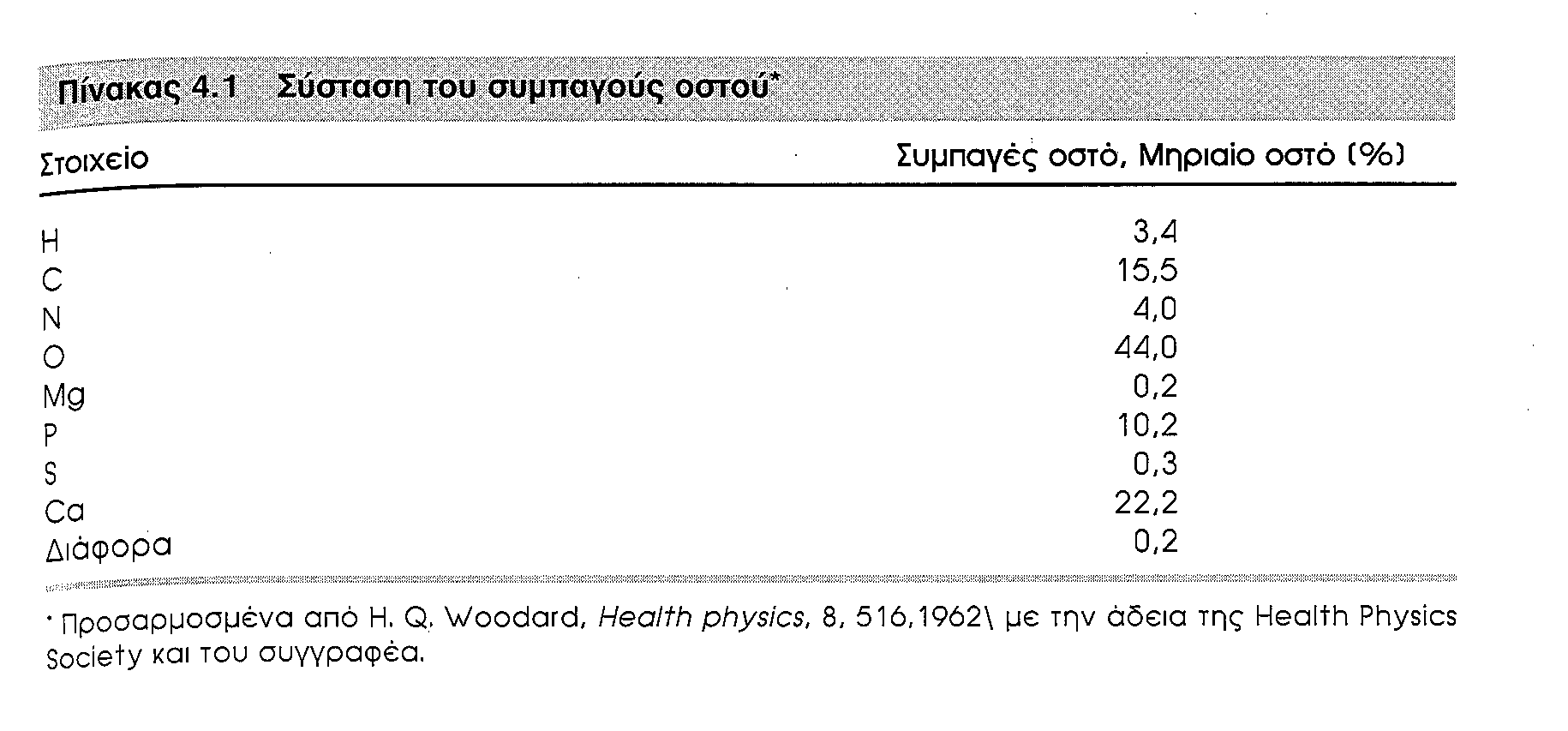 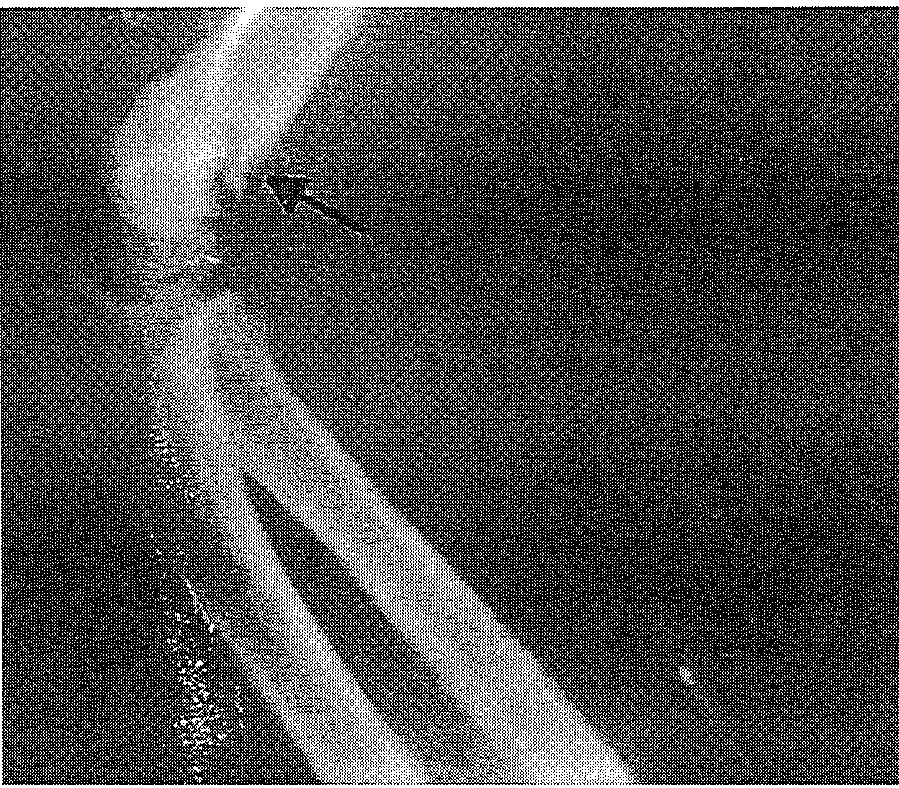 Η σύσταση των οστών
Νερό
 Κολλαγόνο (40% του βάρους και 60% του όγκου)
 Ανόργανα άλατα (60% του βάρους και 40% του όγκου)
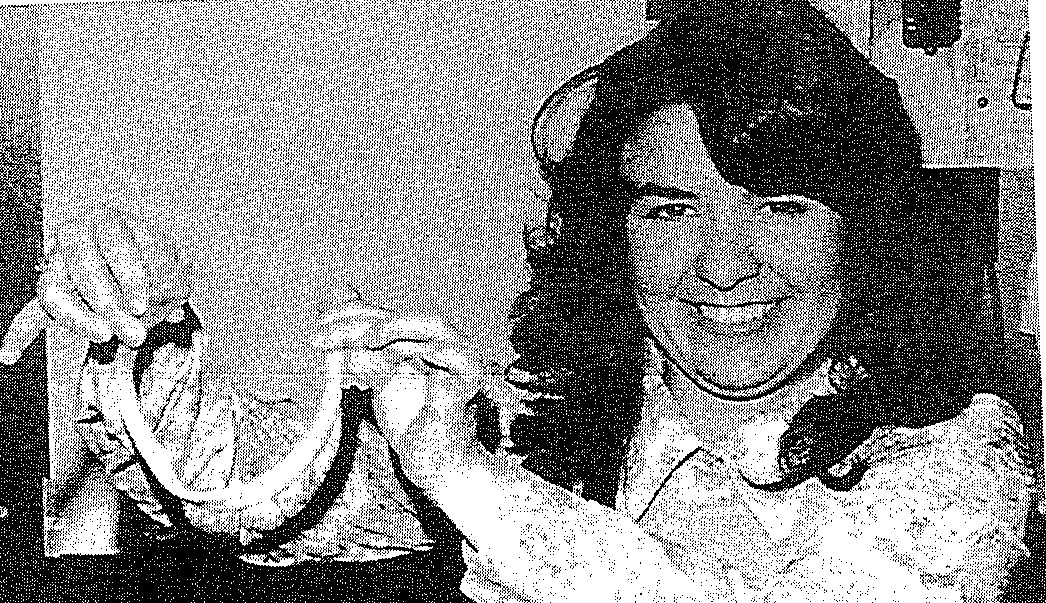 Αφαλάτωση του οστού της κνήμης με διάλυμα 5% οξικού οξέως. Ευκαμψία του υπολειπόμενου κολλαγόνου.
Η σύσταση των οστών
Το κολλαγόνο παράγεται από τους οστεοβλάστες
Στο κολλαγόνο προσαρμόζονται τα οστικά άλατα
 Το κολλαγόνο των οστών διαφέρει από το κολλαγόνο του δέρματος
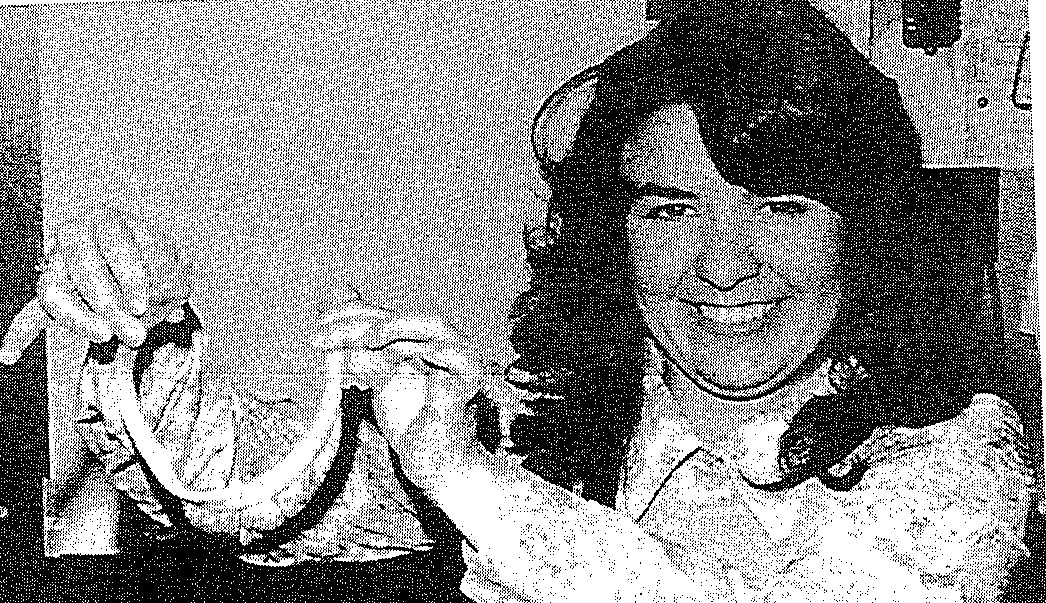 Η σύσταση των οστών
Οστικά άλατα :  ασβέστιο – υδροξυαπατίτης  Ca10(PO4)6(OH)2

   Είναι κρύσταλλοι με κυλινδρικό σχήμα (διάμετρος  2-7 nm, μήκος 5-10 nm)
  Επιφάνεια σε φυσιολογικό ενήλικα  4Χ105 m2 
  Περιβάλλονται από στρώμα νερού που εμπεριέχει διαλυμένες  χημικές ουσίες 
  Ταχεία αλληλεπίδραση οστού με χημικές ουσίες
  Παράδειγμα η χρήση 18F στην έγκαιρη διάγνωση του καρκίνου.
Η σύσταση των οστών
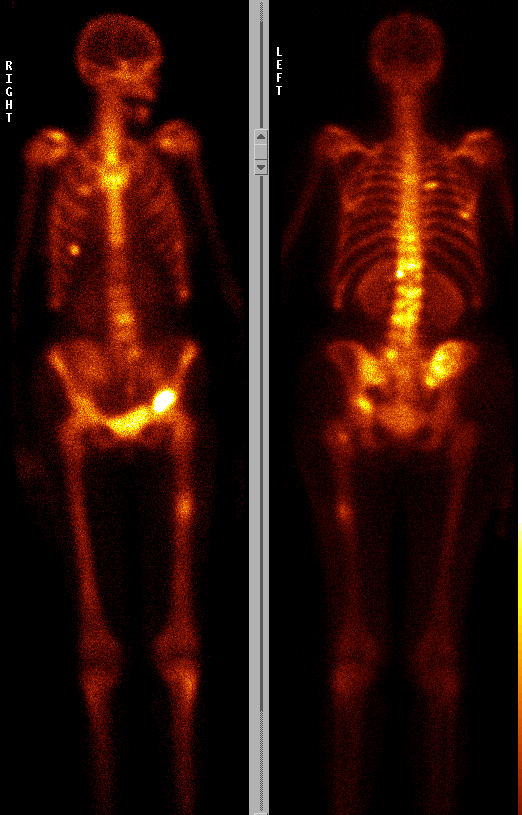 Παρηγορητική Θεραπεία
Ενδοφλέβια χορήγηση 
(π.χ.Sr-89 ή Sm-153)
Η αντοχή των οστών
Κατηγοριοποίηση  των οστών του σκελετού

Πλατέα οστά (π.χ, ωμοπλάτη, κρανίου)
Μακρά ή αυλοειδή οστά (π.χ. άνω άκρων)
Βραχέα οστά, κυλινδρικά (π.χ σπόνδυλοι)
Ακανόνιστου σχήματος (π.χ. καρπού, ποδοκνημικής άρθρωσης)
Πλευρές
Η αντοχή των οστών
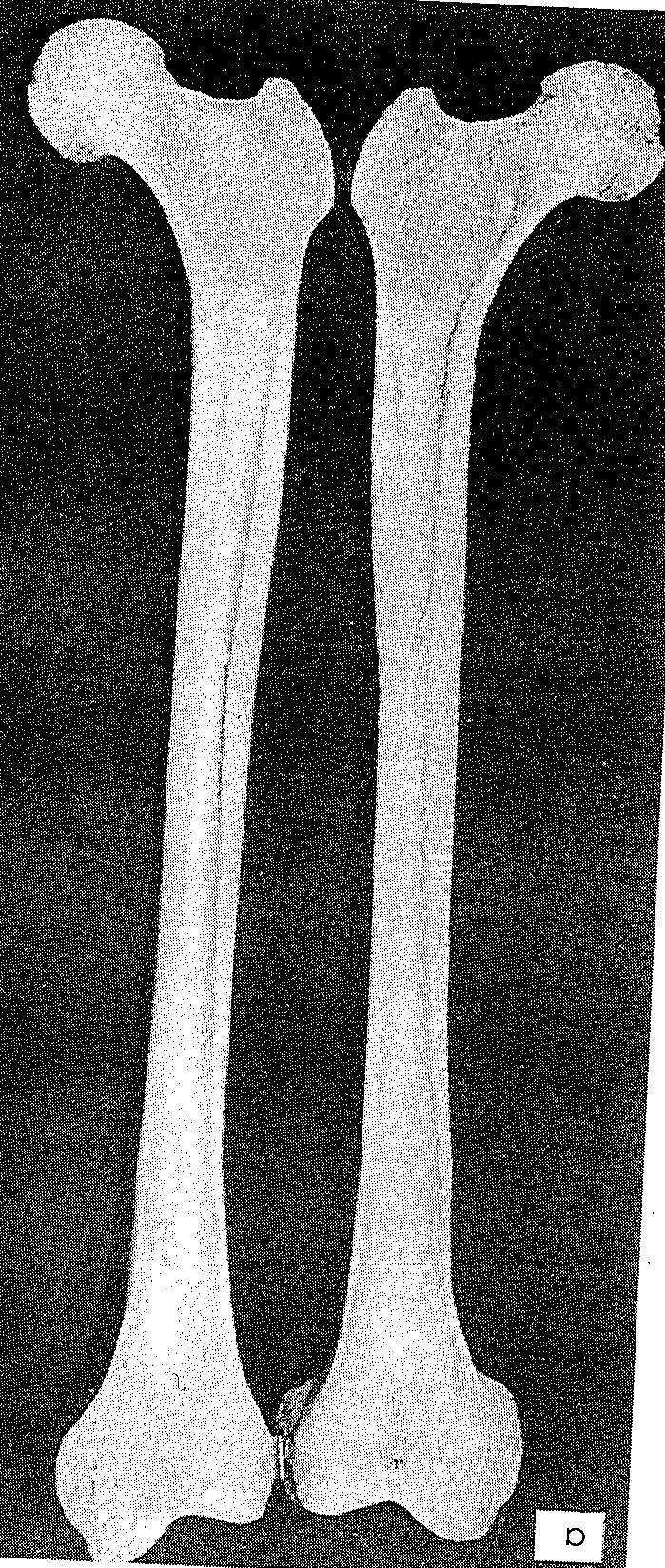 Είδη οστού

 Συμπαγές οστό (π.χ. κατά μήκος των μακρών οστών)
 Σπογγώδες οστό (δίκτυο οστικών δοκίδων)
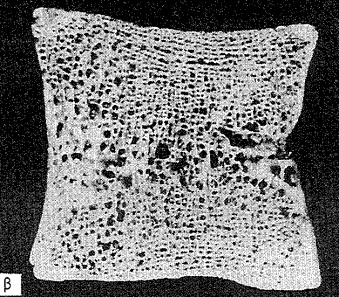 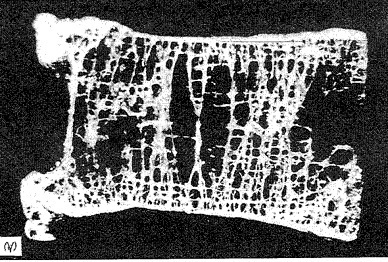 Η αντοχή των οστών
Φλοιώδες οστούν 80%

Διαφύσεις μακρών ή
 Αυλοειδών οστών
Σπογγώδες οστούν 20%

Σπόνδυλοι
Πλατέα οστά
Μεταφύσεις αυλοειδών
Η αντοχή των οστών
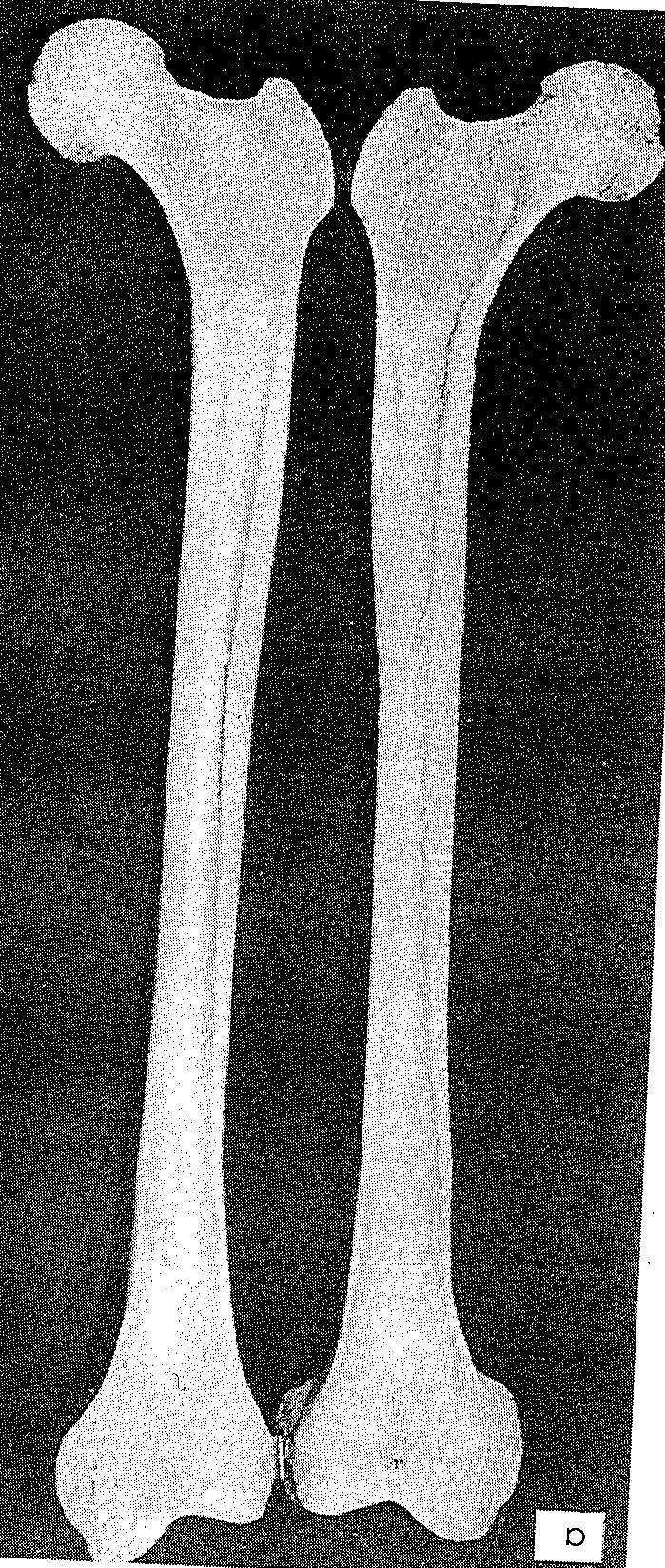 Διατομή μηριαίου οστού ενήλικα
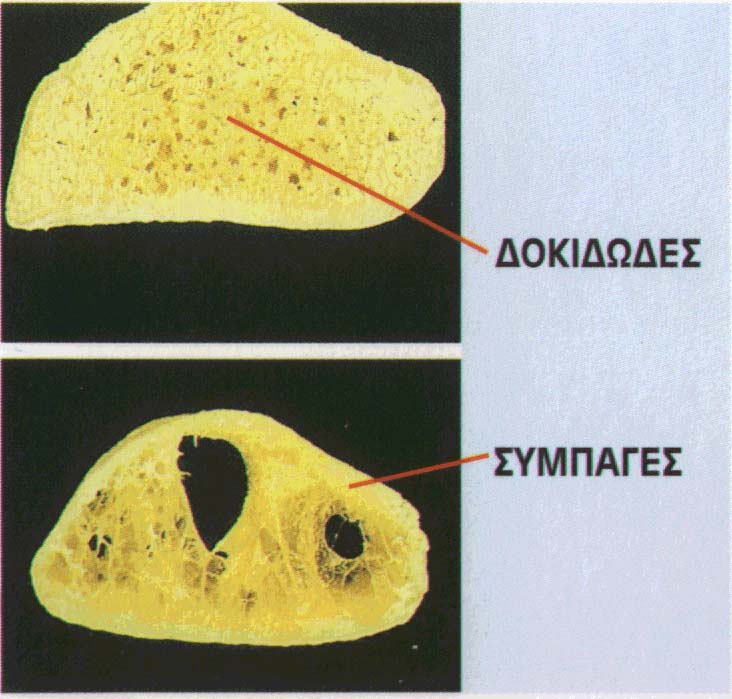 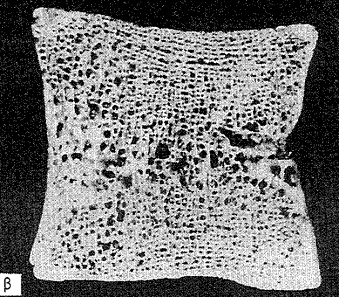 Κάθετη τομή φυσιολογικού σπονδύλου
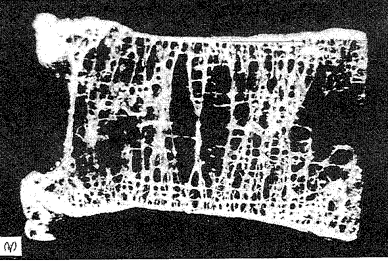 Κάθετη τομή οστεοπορωτικού σπονδύλου γυναίκας 80 ετών
Η αντοχή των οστών
Ανάλυση των τάσεων (δύναμη ανά επιφάνεια) στο μηριαίο, κατ΄ αναλογία με τη δοκό.
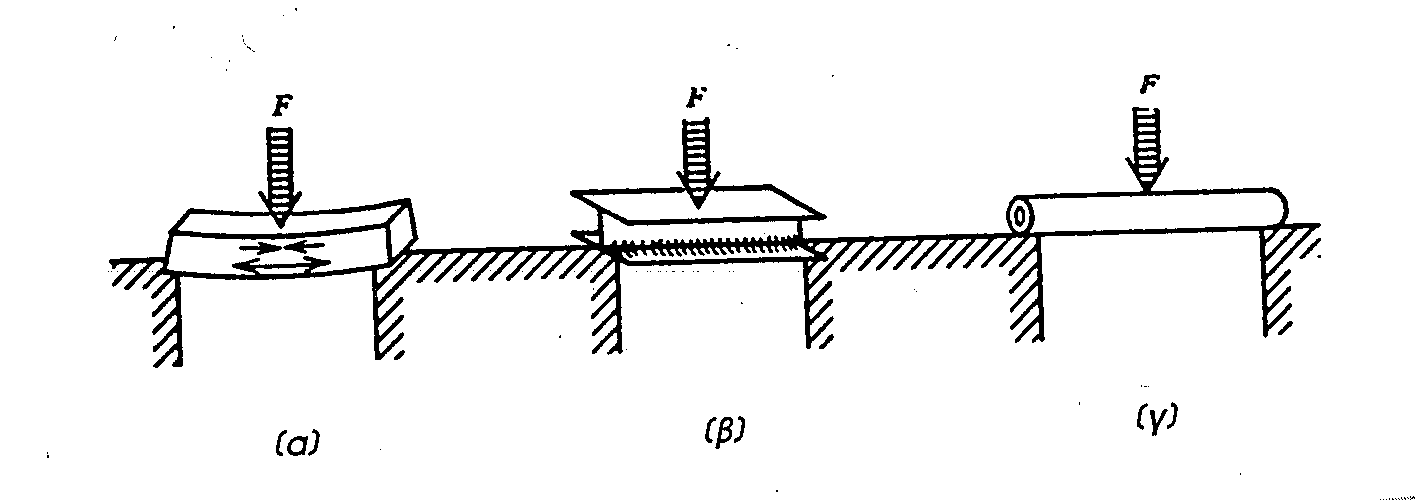 α) οι τάσεις μέσα στη δοκό (συμπίεση-ελκυσμός)
β)  δοκός σχήματος
γ) σωληνοειδής κύλινδρος  (μέγιστη αντοχή με ελάχιστη ποσότητα υλικού), ανθεκτικός  περίπου όσο  και ο συμπαγής
Η αντοχή των οστών
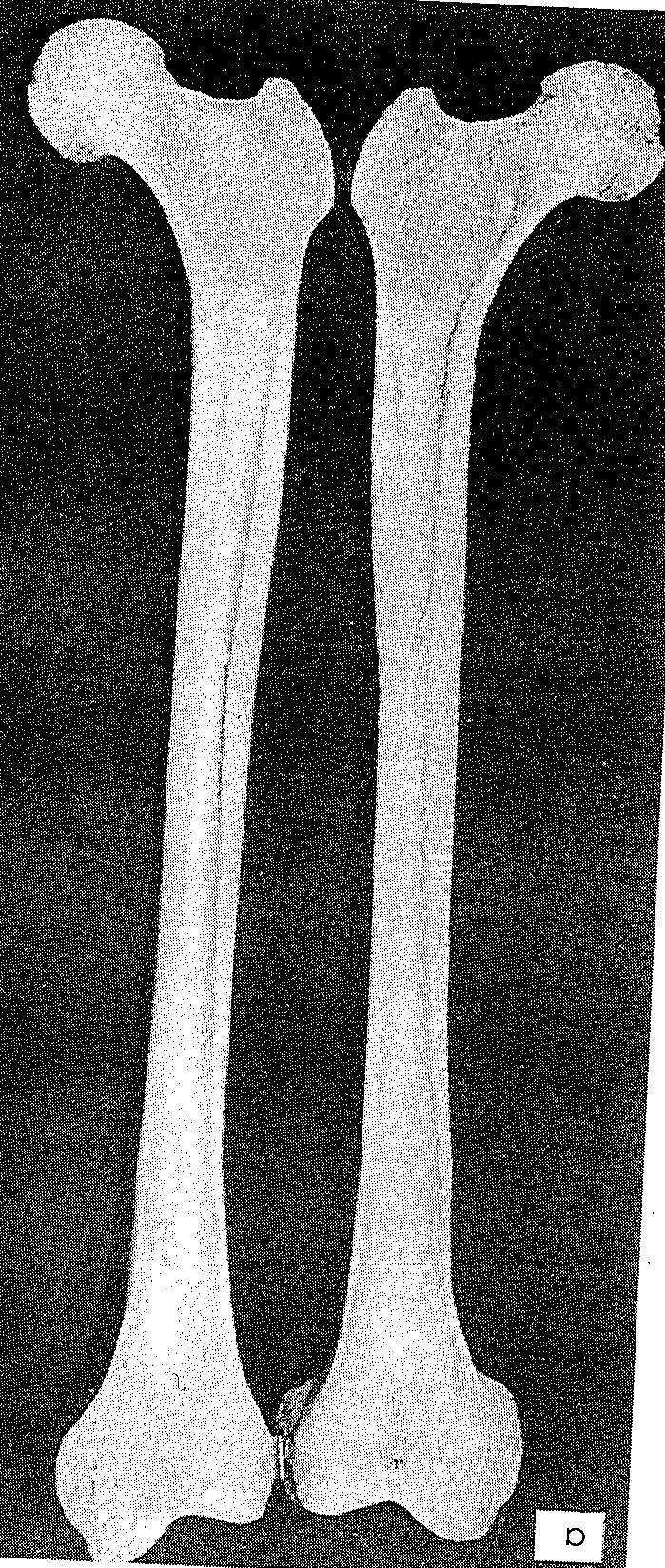 Αυξημένο το πάχος του οστού στο μέσο για μεγαλύτερη ανθεκτικότητα
Η αντοχή των οστών
Κεφαλή και αυχένας μηριαίου οστού


(α) γραμμές συμπίεσης και ελκυσμού λόγω του βάρους του σώματος. Διασταυρούμενες ίνες για περεταίρω ενίσχυση.


(β) Διατομή στην οποία φαίνεται το φυσιολογικό δίκτυο δοκίδων.
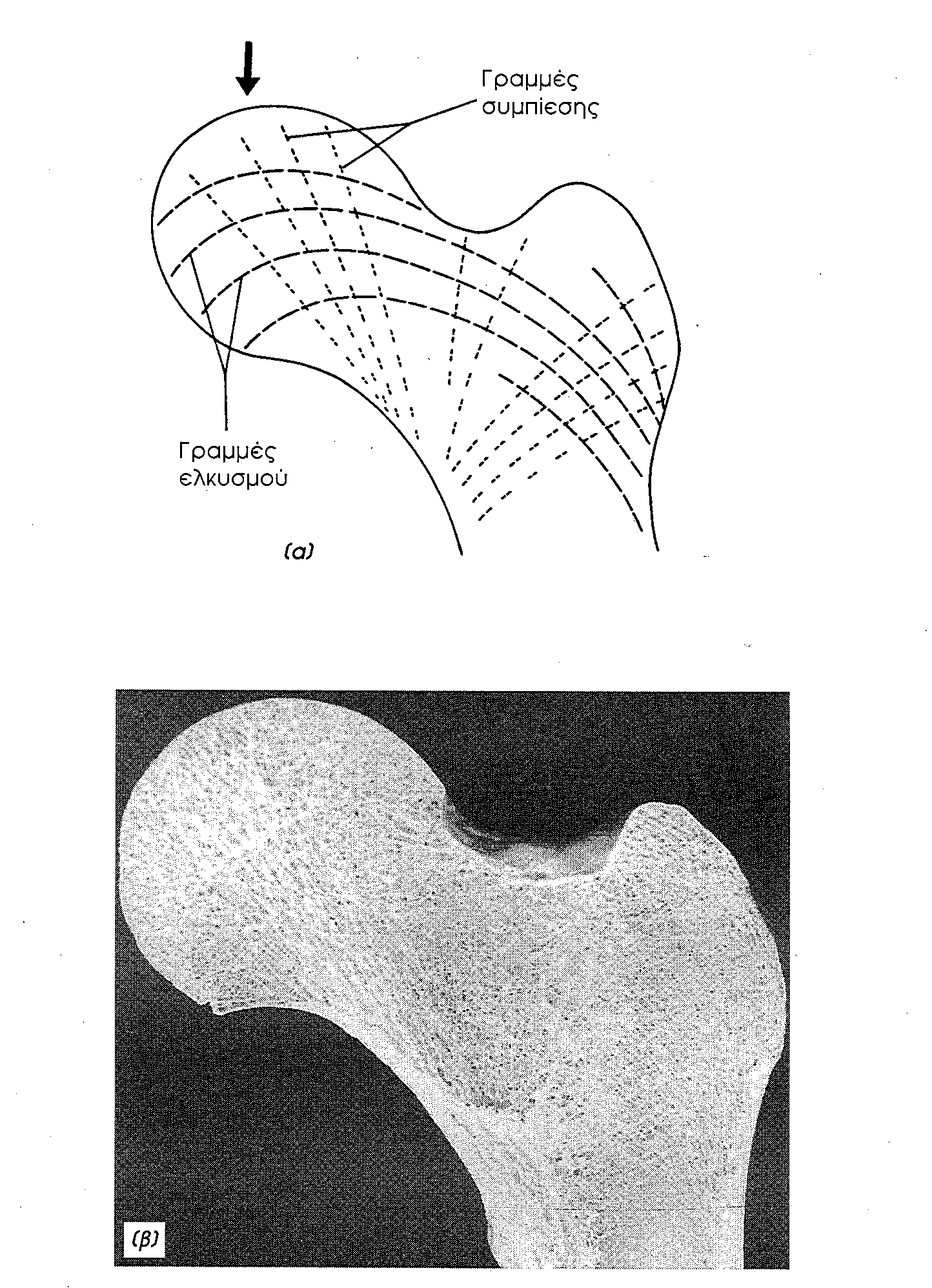 Η αντοχή των οστών
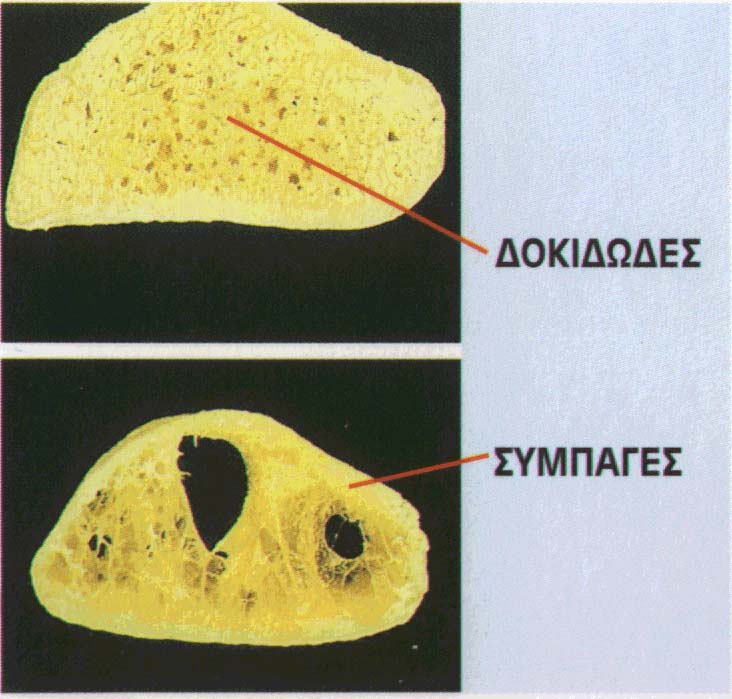 Πλεονεκτήματα σπογγώδους          έναντι συμπαγούς

Σε περιοχές με δυνάμεις συμπίεσης προσφέρεται η απαραίτητη αντοχή με  μικρότερη ποσότητα υλικού
Λόγω ευλυγισίας των δοκίδων απορροφάται περισσότερη ενέργεια στα άκρα των μακρών οστών.
Δεν αντέχει σε μεγάλες τάσεις
Η αντοχή των οστών
Μηχανικές ιδιότητες οστού:

Σύνθεση : μικροί κρύσταλλοι οστικών αλάτων ενσωματωμένοι στο κολλαγόνο.

Ο συνδυασμός παρέχει υλικό ανθεκτικό στη συμπίεση όσο και γρανίτης και 25 φορές  πιο ανθεκτικό  από αυτόν υπό τάση.
Η αντοχή των οστών
Μετρήσεις σε τμήμα συμπαγούς οστού για προσδιορισμό:
Της πυκνότητας
Του βαθμού επιμήκυνσης ή συμπίεσης (μέτρο ελαστικότητας του Young)
Του ορίου θραύσης υπό συμπίεση, τάση και συστροφή
Της ανθεκτικότητας  συναρτήσει του χρόνου εφαρμογής της δύναμης
Η αντοχή των οστών
Πυκνότητα συμπαγούς

1.9 X 103 kg/m3
Μετατρέπεται σε πορώδες στις μεγάλες ηλικίες (σε εσωτερικές επιφάνειες)
Παραμένει φυσιολογική στο υπόλοιπο
Σύγχυση με την οπτική ακτινογραφική πυκνότητα
Η αντοχή των οστών
Το μήκος μεταβάλλεται κάτω από συνθήκες εφελκυσμού και συμπίεσης
Η επιμήκυνση (ΔL/L) είναι ανάλογη της τάσης (F/A). Νόμος του Hook.
Μέτρο του Young : Y = L.F / A.ΔL
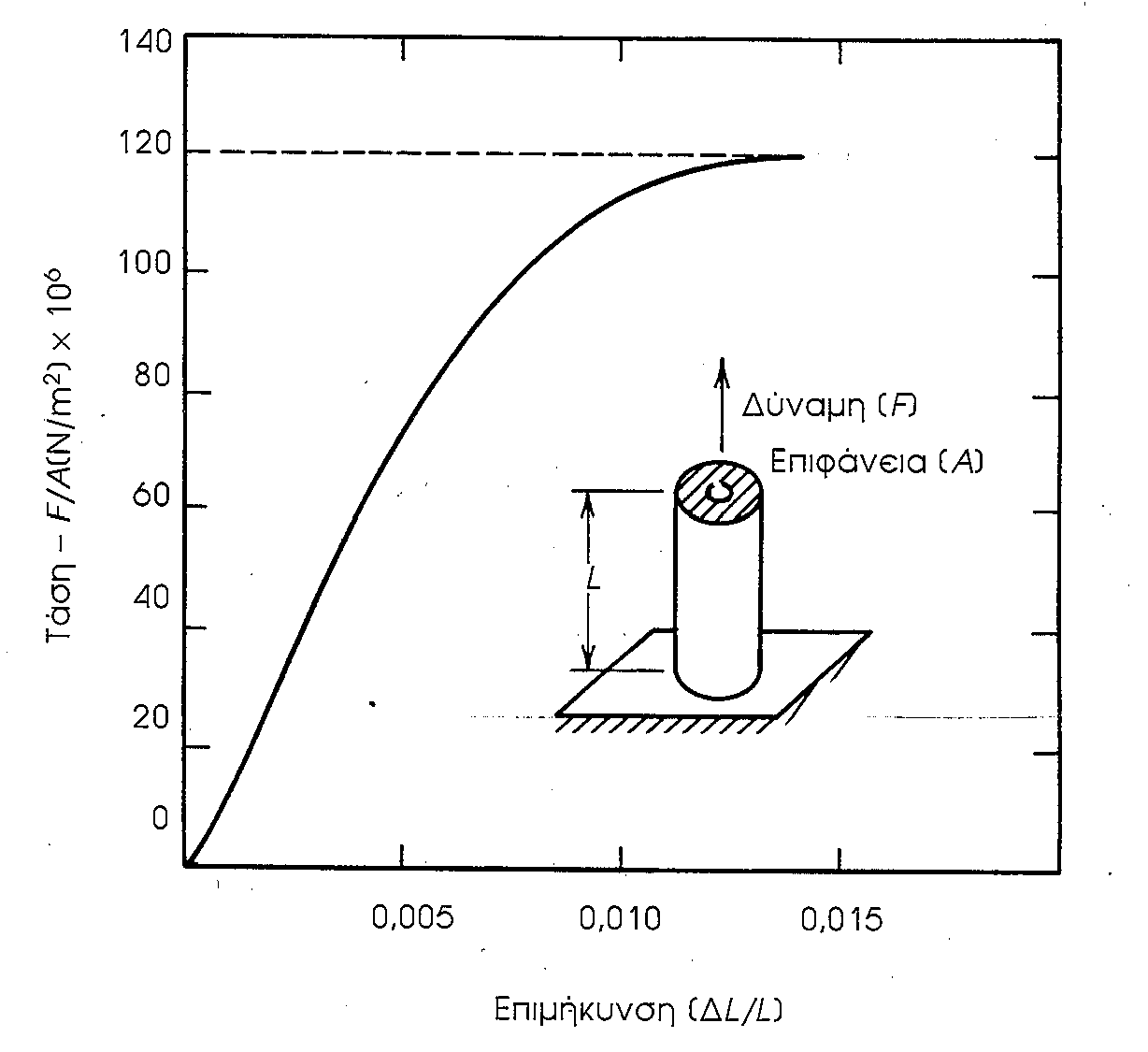 Γραμμική επιμήκυνση του οστού συναρτήσει του μέτρου του εφελκυσμού.

 
Σημείο θραύσης = 120X106 N/m2
Η αντοχή των οστών
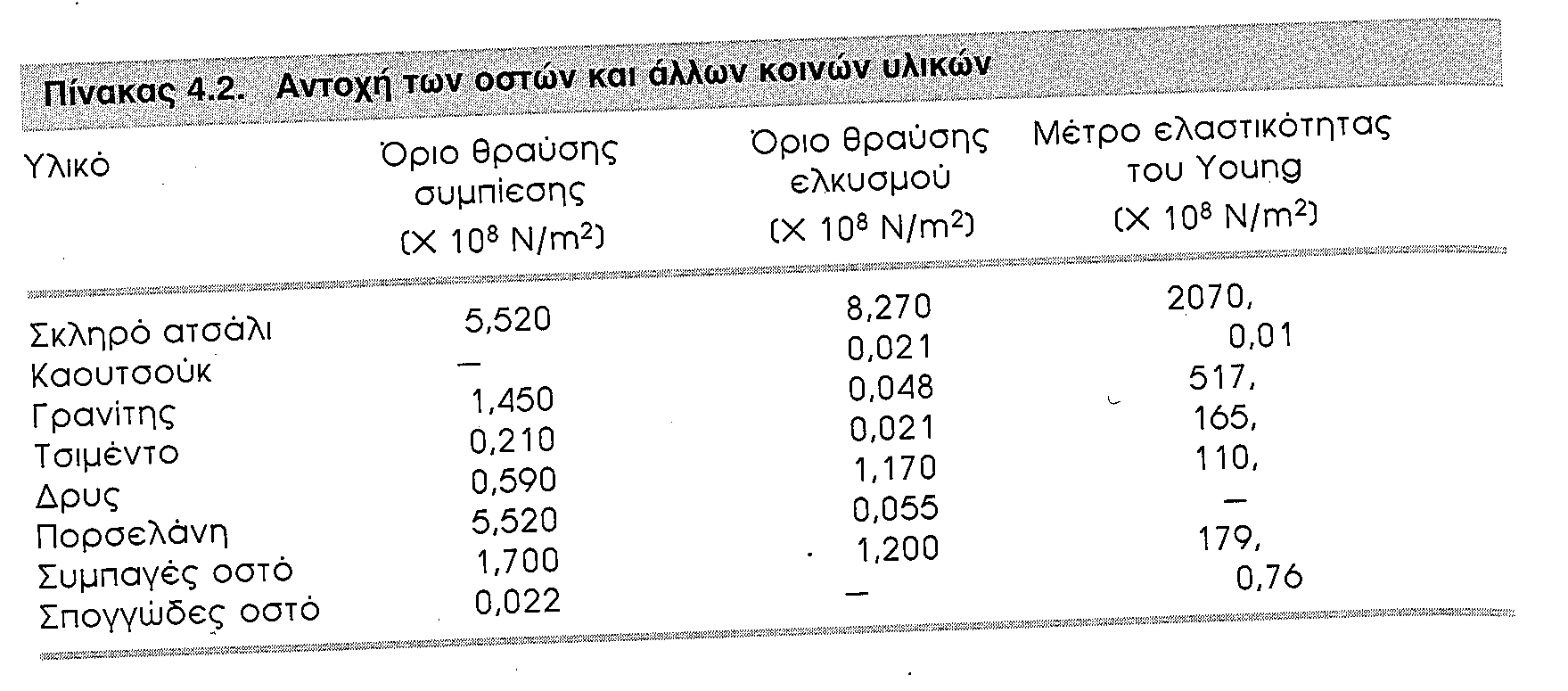 Η αντοχή των οστών
Μεγάλες δυνάμεις στο κάτω τμήμα της σπονδυλικής στήλης κατά την κάμψη.






Αποτέλεσμα σύνθλιψη των οσφυϊκών σπονδύλων.
Η σύνθλιψη συνεπάγεται κύρτωση και εμφάνιση κύφωσης.
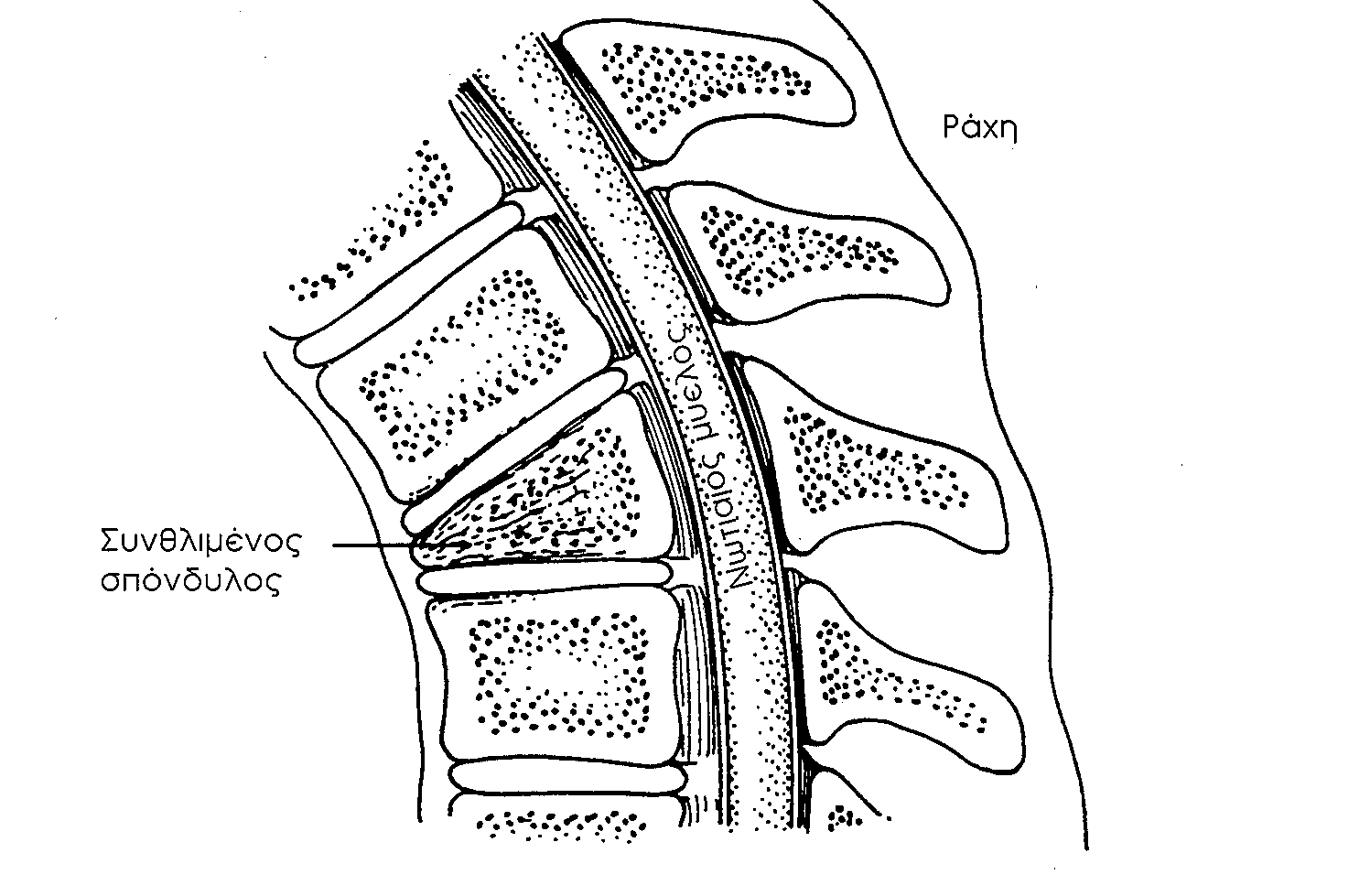 Η αντοχή των οστών
Μεγάλες δυνάμεις κατά την κίνηση (βάδισμα, τρέξιμο, άλμα).
Κατά το τρέξιμο στο ισχίο F = 4 x Β.Σ
Κατά τη βάδιση στο ισχίο F = 3 x Β.Σ

Παράγοντας ασφάλειας για την υποστήριξη του βάρους:  (x 10) των αναμενομένων δυνάμεων.
   (π.χ το μηριαίο οστό υποστηρίζει δύναμη 6 tons)
Η αντοχή των οστών
Συνήθως
Τα οστά δεν σπάνε λόγω συμπίεσης αλλά 
Υφίστανται κατάγματα λόγω συστροφής και εφελκυσμού
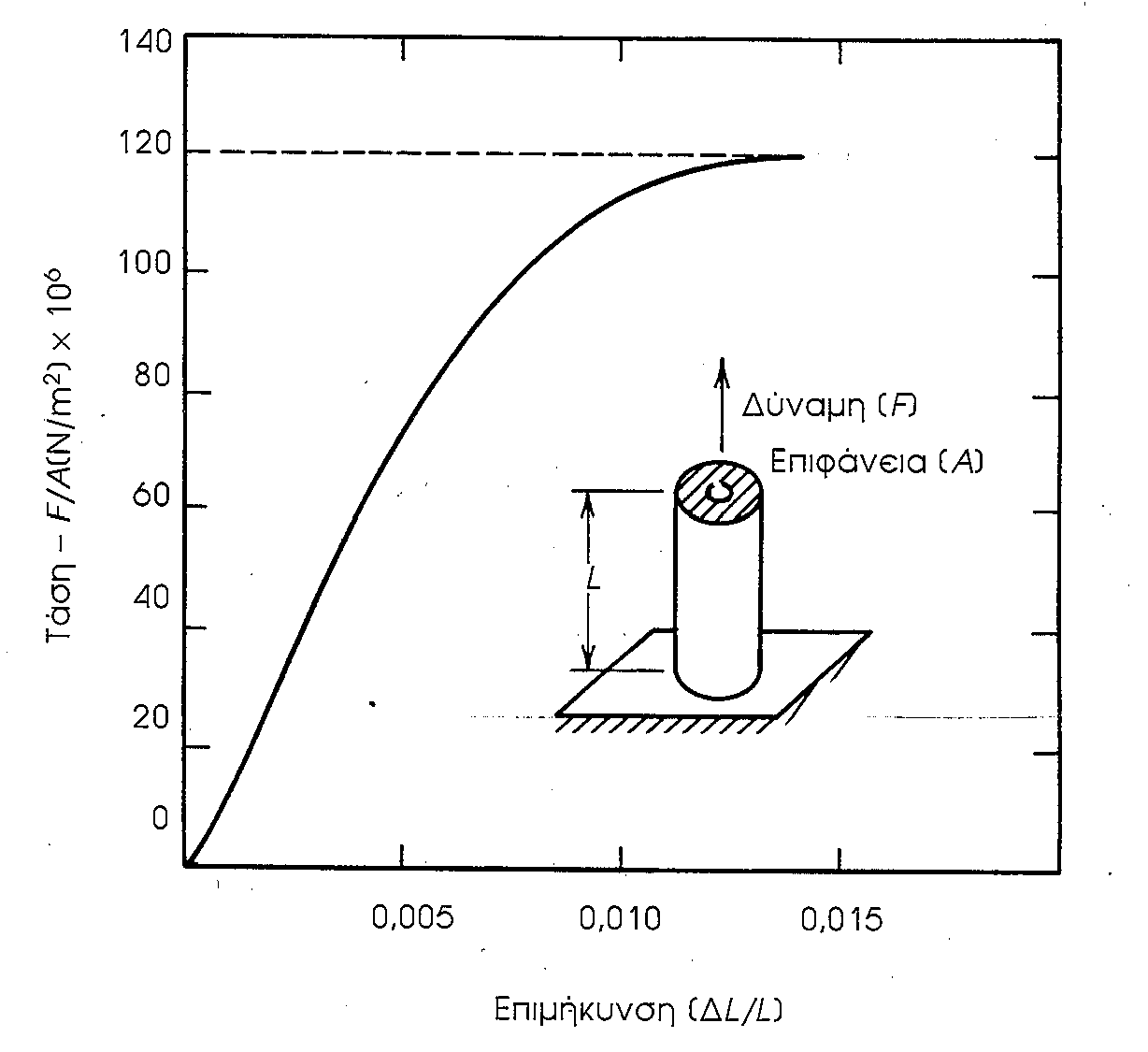 Σημείο θραύσης = 120X106 N/m2
Η αντοχή των οστών
Κάταγμα της κνήμης
(α) σπειροειδές από συστροφή
(β) ακτινογραφία σπειροειδούς από συστροφή
(γ) από ελκυσμό
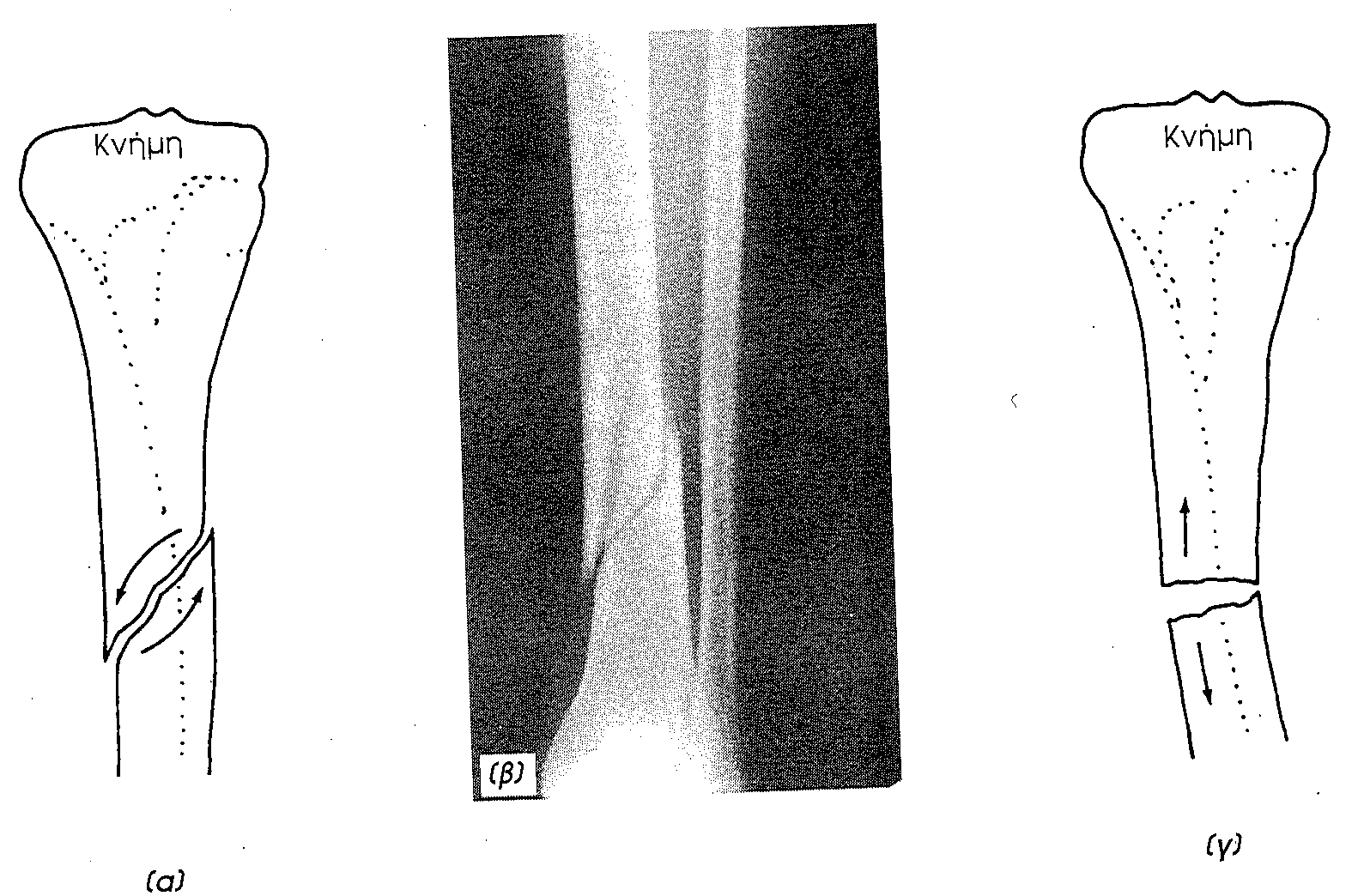 Η αντοχή των οστών
Πτώση
Η Δύναμη που ασκείται κατά τη διάρκεια σύγκρουσης = ρυθμό μεταβολής  της ορμής
Όσο μικρότερη η διάρκεια τόσο μεγαλύτερη η δύναμη
Μείωση πιθανότητας κατάγματος, αύξηση του χρόνου σύγκρουσης (κύλιση, περιστροφή)
Παράδειγμα πτώσης με αλεξίπτωτο
Η αντοχή των οστών
Απευθείας προσγείωση με τεντωμένα πόδια

Κάθε κνήμη δέχεται τάση 2,1x108 Ν/m2 
30% μεγαλύτερη από το όριο αντοχής στη συμπίεση (ανεκτή)
Η ίδια δύναμη για μεγάλο χρονικό διάστημα πιο επικίνδυνη
Γλοιοελαστικότητα
Η αντοχή των οστών
Αποκατάσταση
Ακινητοποίηση , (μεταλλικές προσθετικές αρθρώσεις, βελόνες, καρφιά)
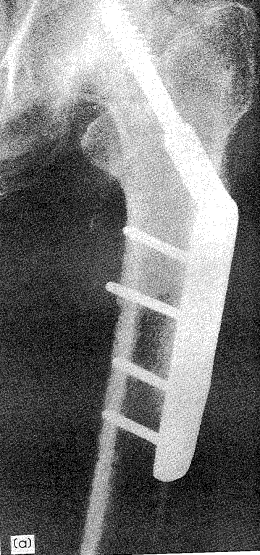 (β) τεχνητή άρθρωση
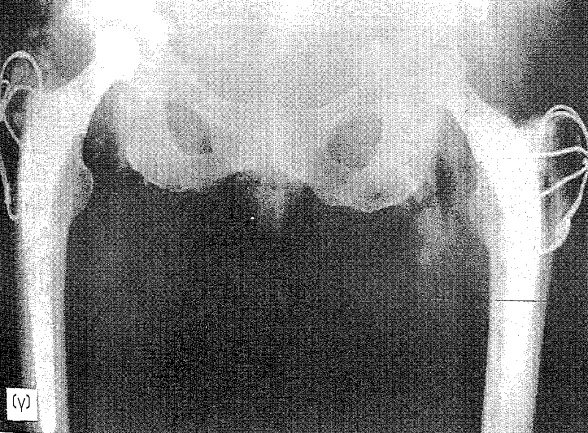 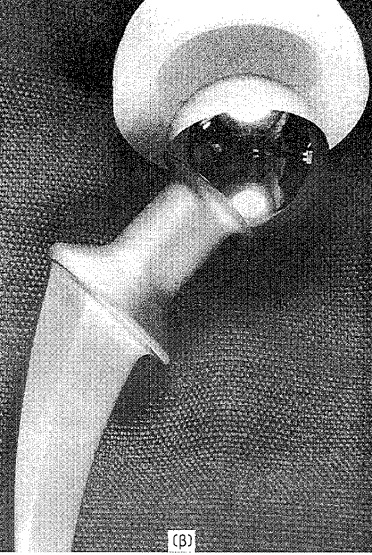 (γ) διπλή αποκατάσταση κατ΄ ισχίων αρθρώσεων
(α) Μεταλλική υποστήριξη
Λίπανση των αρθρώσεων
Παθήσεις των αρθρώσεων:
Ρευματοειδής αρθρίτιδα (υπερπαραγωγή αρθρικού υγρού)
οστεοαρθρίτιδα
Λίπανση των αρθρώσεων
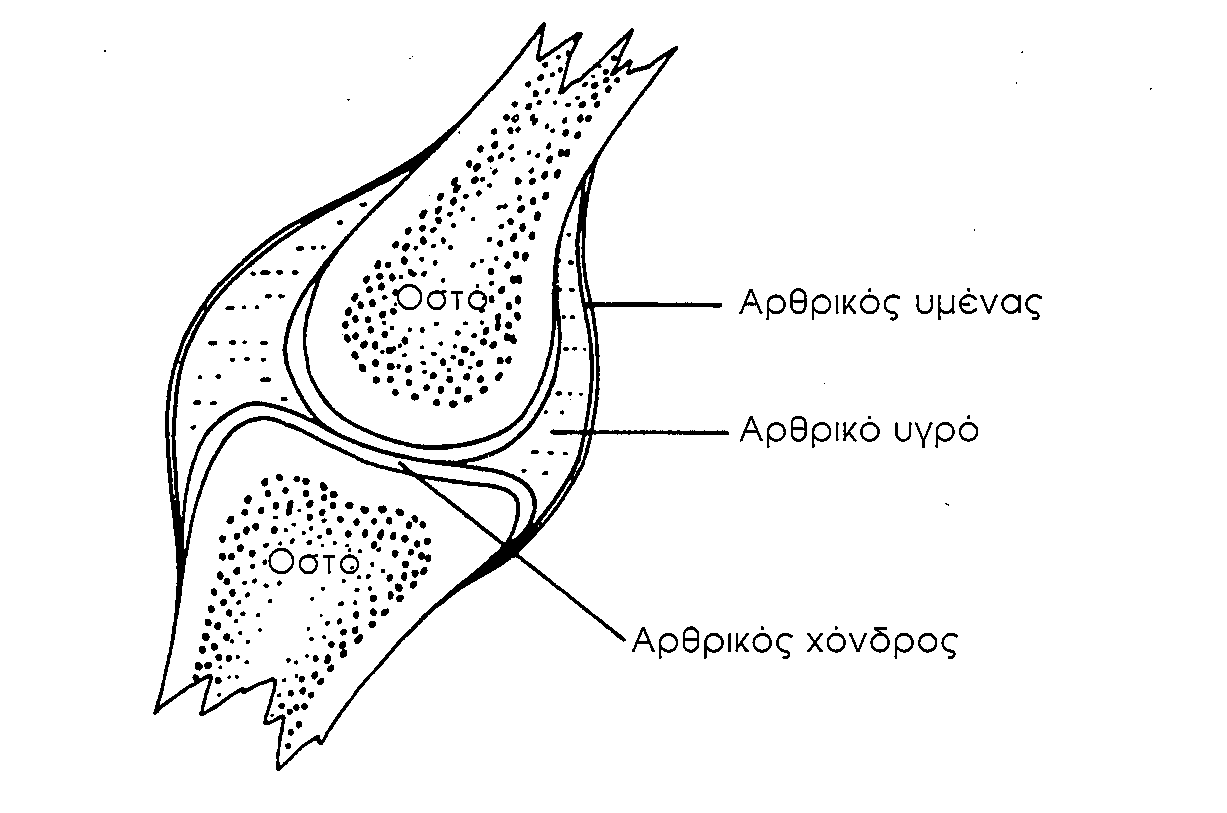 Λίπανση των αρθρώσεων:
Αρθρικός υμένας : διατηρεί τη λίπανση με αρθρικό υγρό
Αρθρικός χόνδρος : ελαστικό υλικό που προσαρτάται στο οστό. Η επιφάνειά του παγιδεύει αρθρικό υγρό.
Λίπανση των αρθρώσεων
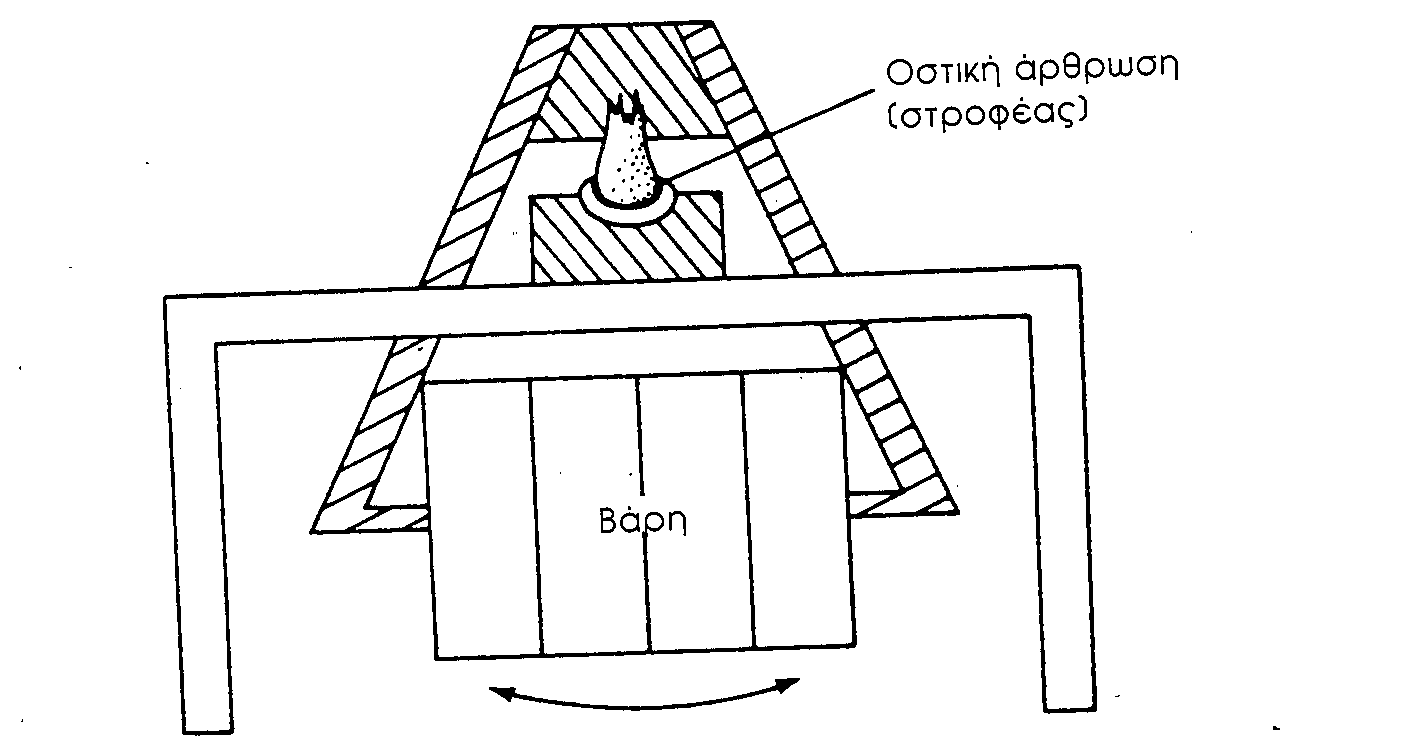 Διάταξη των Little, Freeman και Swanson για τον καθορισμό του συντελεστή τριβή της άρθρωσης. Η άρθρωση χρησιμοποιείται ως στροφέας σε ένα εκκρεμές και μετράται η μείωση του πλάτους των ταλαντώσεων με το χρόνο.
Διάταξη των Little, Freeman και Swanson
Οστική άρθρωση (στροφέας)
Η κεφαλή του μηριαίου από νωπό πτώμα πιέζεται  μέσα στη θήκη (μεταβαλλόμενη πίεση)
Το σύστημα συμπεριφέρεται ως εκκρεμές.
Συντελεστής τριβής (η) ανάλογος του ρυθμού μείωσης του πλάτους.
Σταθερό τμήμα
Βάρη
Διάταξη των Little, Freeman και Swanson
Παράδειγμα ταλάντωσης σε ένα επίπεδο
Διάταξη των Little, Freeman και Swanson
Παράδειγμα ταλάντωσης σε ένα επίπεδο
Διάταξη των Little, Freeman και Swanson
Παράδειγμα ταλάντωσης σε ένα επίπεδο
Διάταξη των Little, Freeman και Swanson
Παράδειγμα ταλάντωσης σε ένα επίπεδο
Διάταξη των Little, Freeman και Swanson
Παράδειγμα ταλάντωσης σε ένα επίπεδο
Διάταξη των Little, Freeman και Swanson
Συντελεστής τριβής (η)
Ο για την περιοχή βάρους από 89 έως 890 Ν, ο η ανεξάρτητος βάρους και εύρους του φόρτου
Φυσιολογικές αρθρώσεις : η=0,01
Σημαντική αύξηση του η αν αφαιρεθεί το αρθρικό υγρό
Συντελεστής
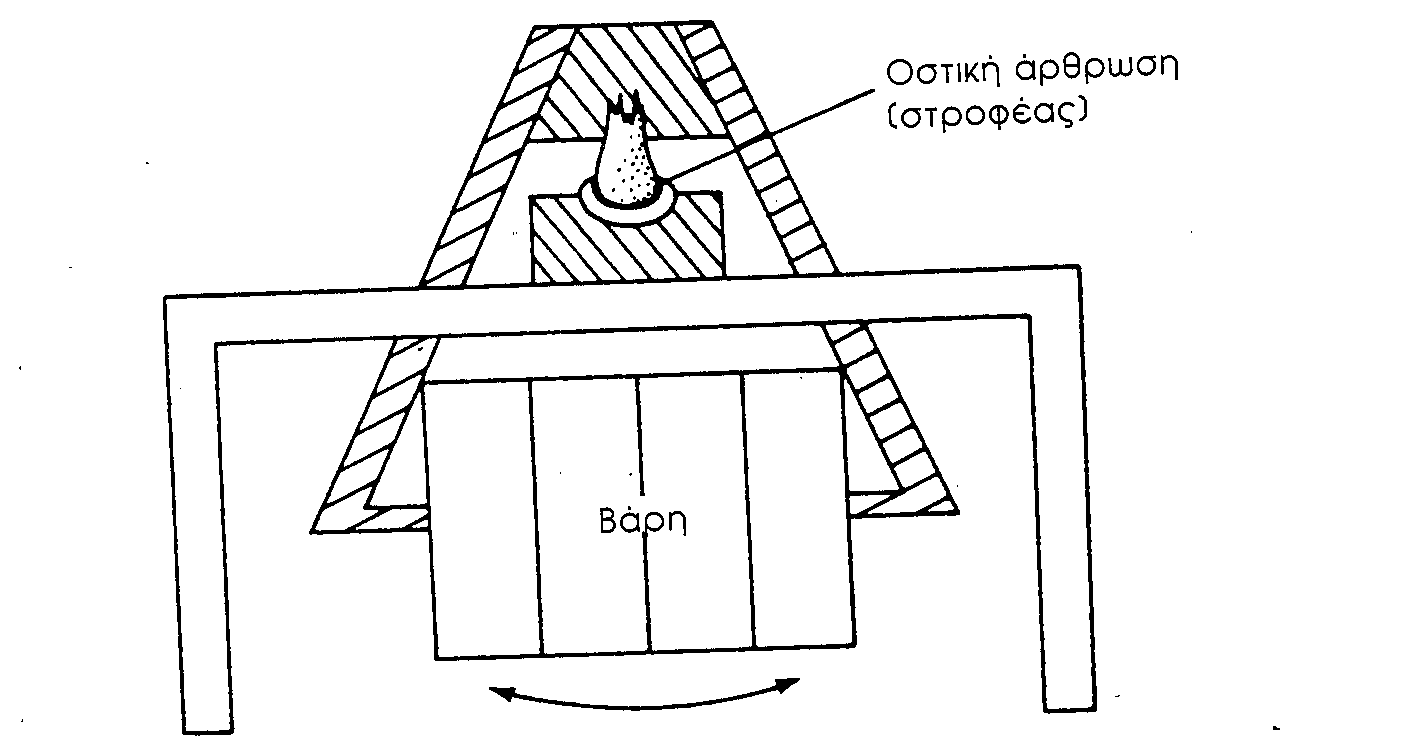 Μέτρηση οστικών αλάτων
Οστεοπυκνομετρία
Μέτρηση οστικών αλάτων
Οστεοπόρωση είναι η νόσος που χαρακτηρίζεται από μειωμένο ποσό οστικών αλάτων ανά μονάδα όγκου οστίτη ιστού (οστική πυκνότητα).

Η διάγνωση της οστεοπόρωσης, όσο και η εκτίμηση του κινδύνου για οστεοπορωτικό κάταγμα επιτυγχάνεται με τη μέτρηση της οστικής πυκνότητας 
(BMD = μάζα οστικών αλάτων ανά μονάδα όγκου οστίτη ιστού)
Μέτρηση της οστικής πυκνότητας
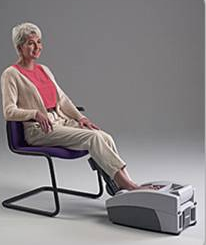 Μη ακτινολογικές μέθοδοι
Υπέρηχοι
Νετρονιακή ενεργοποίηση (μη απεικονιστική)
Άλλες έμμεσοι μέθοδοι (Βιοψία οστών, Ισοζύγιο ασβεστίου, Κινητική ραδιενεργού ασβεστίου κλπ)
Μηχάνημα μέτρησης με υπερήχους
Μέτρηση της οστικής πυκνότητας
Ακτινολογικές μέθοδοι

Ακτινολογική αποροφησιομετρία
Υπολογιστική αξονική τομογραφία (QCT)
Χ- Οστεοπυκνομετρία απλής (SXP) ή διπλής φωτονικής δέσμης (DXP)
Περιφερική ποσοτική υπολογιστική τομογραφία (pQCT)
Μέτρηση της οστικής πυκνότητας
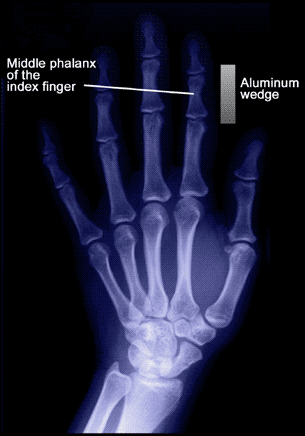 Μέση φάλαγγα του δείκτη
Ομοίωμα αλουμινίου
Ακτινολογική αποροφησιομετρία
Μέτρηση της οστικής πυκνότητας
Ποσοτική  αξονική τομογραφία (QCT)
Επιτυγχάνεται με χρήση συνήθων αξονικών τομογράφων, εξοπλισμένων με κατάλληλο λογισμικό για τη μέτρηση της οστικής πυκνότητας.

Περιοχές μέτρησης: 
σπονδυλική στήλη (Ο1, Ο2, Ο3) 
αυχένας μηριαίου
Μέτρηση της οστικής πυκνότητας
Ποσοτική  αξονική τομογραφία (QCT)
Τομή μέτρησης με ποσοτική αξονική τομογραφία της ΟΜΣΣ.








οι κύλινδροι του ομοιώματος που περιέχουν υλικά με γνωστές πυκνότητες.
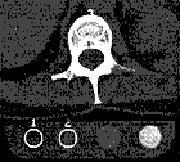 Υπολογιστική αξονική τομογραφία (QCT)
Πλεονεκτήματα: 
Μέτρηση της οστικής πυκνότητας του σπογγώδους και του φλοιώδους τμήματος του οστού
Εκτίμηση πραγματικής οστικής πυκνότητας (gr/cm3 )



Δόσεις: σχετικά υψηλές και φτάνουν μέχρι 2000μSv με αποτέλεσμα να περιορίζεται ο αριθμός των επαναλαμβανόμενων μετρήσεων.
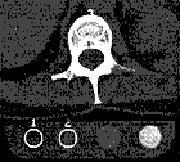 Τεχνικές Φωτονικής Οστεοπυκνομετρίας Μετρούμενα μεγέθη
ROI (Region of interest)      : εμβαδόν επιλεγόμενης περιοχής επί της επίπεδης προβολής του προς μέτρηση οστού σε cm2.
Μετρούμενα μεγέθη
Οστική μάζα - ΒΜC: η μάζα των οστικών αλάτων που εμπεριέχεται στο ROI σε gr.

Οστική πυκνότητα - BMD: Η μέση οστική πυκνότητα του τμήματος του οστού που εμπεριέχεται στο ROI σε gr/cm2.
Μετρούμενα μεγέθη
H Οστική πυκνότητα BMD διαφέρει:
Μεταξύ των διαφόρων οστών του σκελετού
Μεταξύ των διαφόρων περιοχών του ιδίου οστού
Εξαρτάται από τη σχέση:
	Σπογγώδες / φλοιώδες οστό
Μετρούμενα μεγέθη
H Οστική πυκνότητα BMD:
Αποτιμά το βαθμό οστεοπόρωσης
Έμμεσος δείκτης επικινδυνότητας για οστεοπορωτικό κάταγμα
Οστεοπυκνομετρία απλής γ ή Χ φωτονικής δέσμης (SΧA)
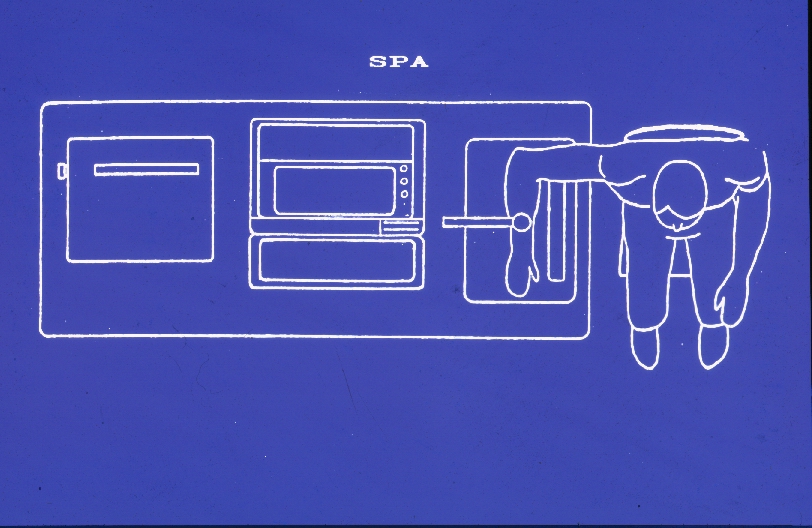 Ο βραχίονας τοποθετείται σε υλικό με ισοδύναμο σταθερό πάχος μαλακού ιστού
Οστεοπυκνομετρία απλής γ-φωτονικής δέσμης (SPA)
Η οστική πυκνότητα είναι ανάλογη του σκιαγραφημένου εμβαδού
Σήμερα η  πηγή Ι-125 έχει αντικατασταθεί με λυχνία ακτίνων – Χ (δεν χρησιμοποιείται το λουτρό νερού)
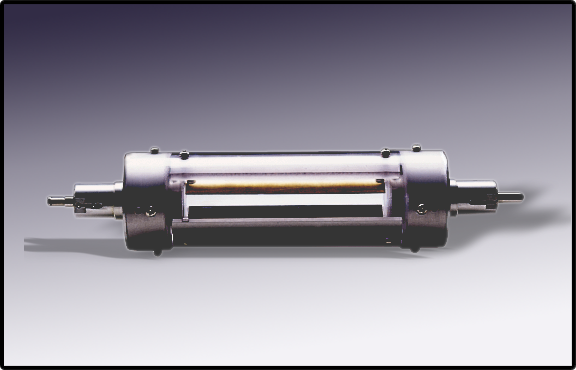 Κρύσταλλος ΝαΙ
Κατευθυντήρας Pb
Νερό πάχους d
Μαλακοί ιστοί
Σάρωση
Αυλός
Αυλοειδές οστούν
Γραμμική δέσμη ~30 KeV
Ομοίωμα άκρου (κερκίδα, ωλένη)
Πηγή Ι-125
100
E1
E2
10
Ένταση δέσμης I(x), (log scale)
1
X1
X2
0         2         4          6         8
Μετακίνηση             X (cm)
100
E1
E2
10
Ένταση δέσμης I(x), (log scale)
1
X1
X2
0         2         4          6         8
Μετακίνηση             X (cm)
Οστεοπυκνομετρία διπλής γ-φωτονικής δέσμης (DPA)
Πηγή Ga-153 που εκπέμπει φωτόνια σε δύο ενέργειες (44 και 100 keV)

Αποδέσμευση από τη χρήση λουτρού (υλικού ισοδύναμου μαλακού ιστού)

Δυνατή η μέτρηση της οστικής πυκνότητας σε όλες τις περιοχές του σώματος
Οστεοπυκνομετρία διπλής γ-φωτονικής δέσμης (DPA)
Κυριότερα μειονεκτήματα 

Ηλικία ραδιοϊσοτοπικής πηγής (– κόστος)
Χαμηλή και σταθερά επιδεινούμενη στατιστική
Υψηλό κόστος αντικατάστασης της πηγής
Ραδιενεργά κατάλοιπα
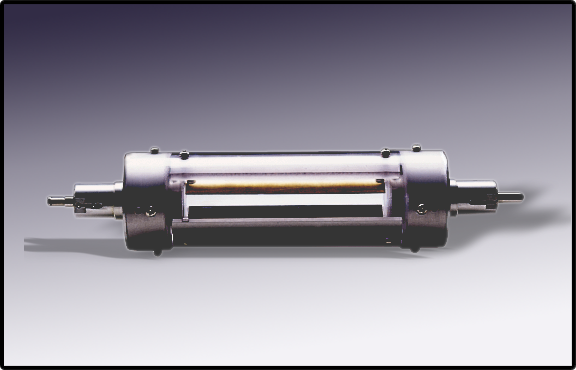 Οστεοπυκνομετρία διπλής Χ-φωτονικής δέσμης (DPX)
Οστεοπυκνομετρία διπλής Χ-φωτονικής δέσμης (DPX)
Πηγή ακτινοβολίας λυχνία ακτίνων Χ.
Χρησιμοποιείται διχρωματική ακτινοβολία Χ 
	(π.χ 40 keV – 80keV, ή 40 keV – 100keV ).
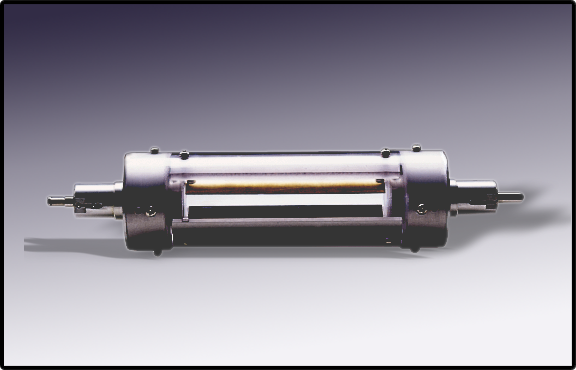 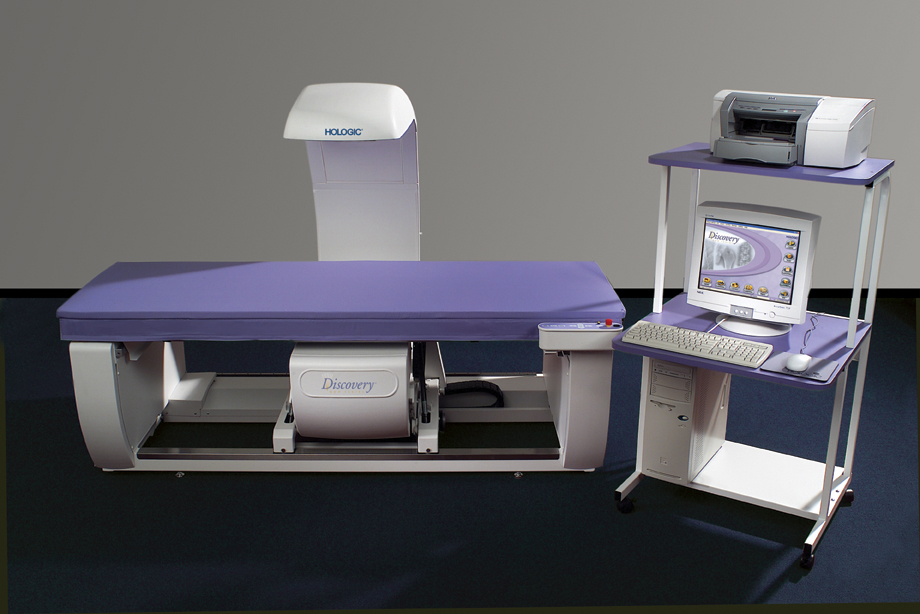 DXA - Φάσμα ακτίνων Χ100 KVp   –   0 mm Al
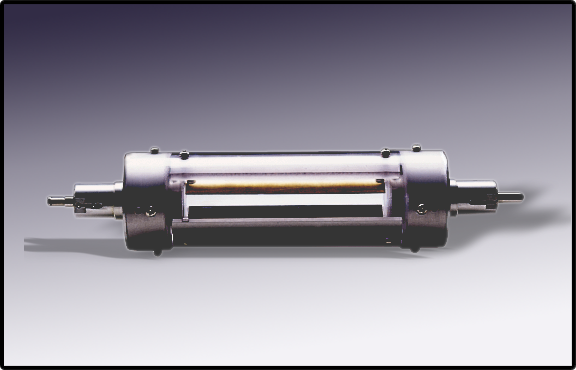 Σχετικός # Φωτονίων ανά KeV
70
60
50
40
30
20
10
 0
χωρίς φίλτρο Σαμαρίου
               με φίλτρο Σαμαρίου
0          20        40       60        80       100      120      140
Ενέργεια Φωτονίων (KeV)
Ενέργεια σύνδεσης Κ- στοιβάδας Σαμαρίου  45.8 KeV
Πλεονεκτήματα DPX
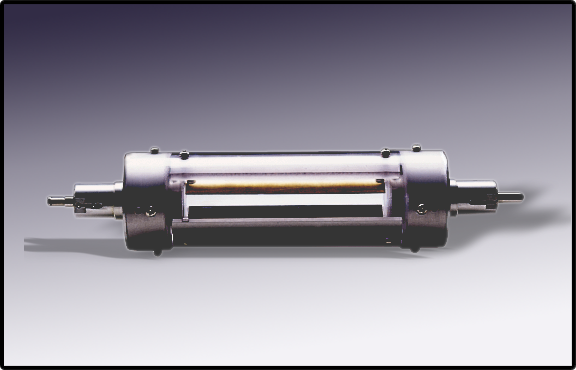 Υψηλή επαναληψιμότητα
Αποφυγή αλλαγής πηγής 
Αύξηση διακριτικής ικανότητας
Αύξηση αντίθεσης
Μείωση χρόνου εξέτασης
Μείωση κόστους ανά εξέταση
Καλύτερη ακτινοπροστασία (διακίνηση, φύλαξη, χρήση ραδιοϊσοτόπων, κατάλοιπα)
Οστεοπυκνομετρία διπλής Χ-φωτονικής δέσμης (DPX)
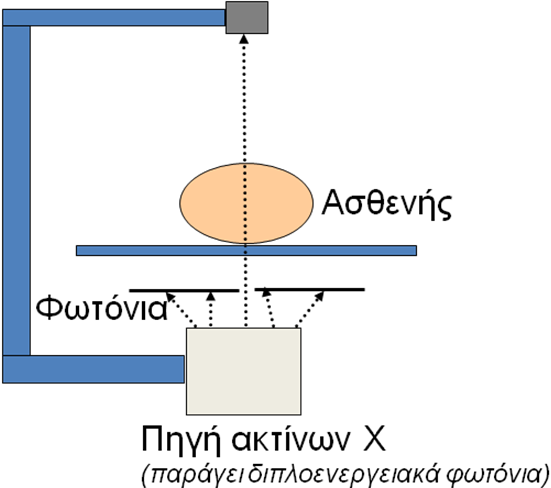 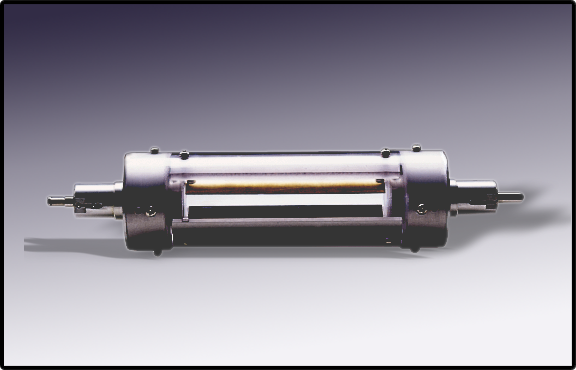 Οστεοπυκνομετρία διπλής Χ-φωτονικής δέσμης (DPX)
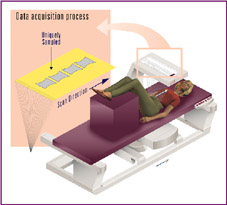 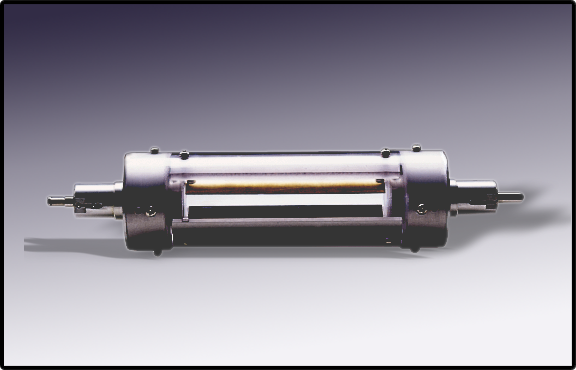 Μετρήσεις συνήθως σε οσφυϊκή μοίρα και άνω άκρο μηριαίου.
ΣΥΣΤΗΜΑΤA DXA ΤΥΠΟΥ ΒΕΝΤΑΛΙΑΣ
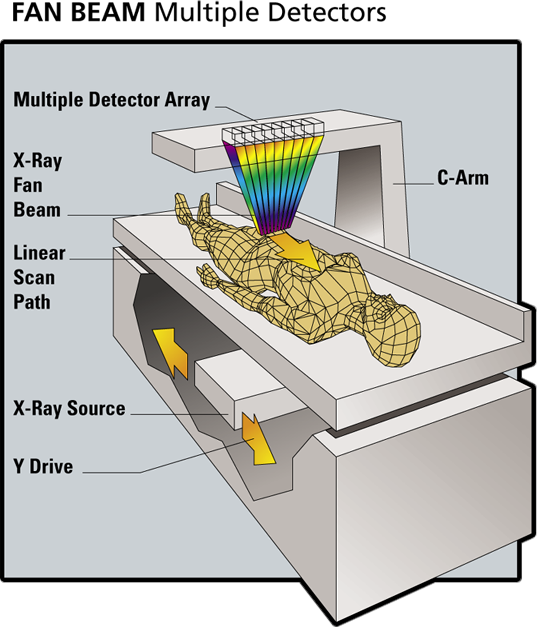 Δέσμη ακτίνων Χ σε σχήμα βεντάλιας και πολλαπλοί κρύσταλλοι στερεάς κατάστασης.

Μείωση του χρόνου σάρωσης
Βελτίωση ποιότητας εικόνας
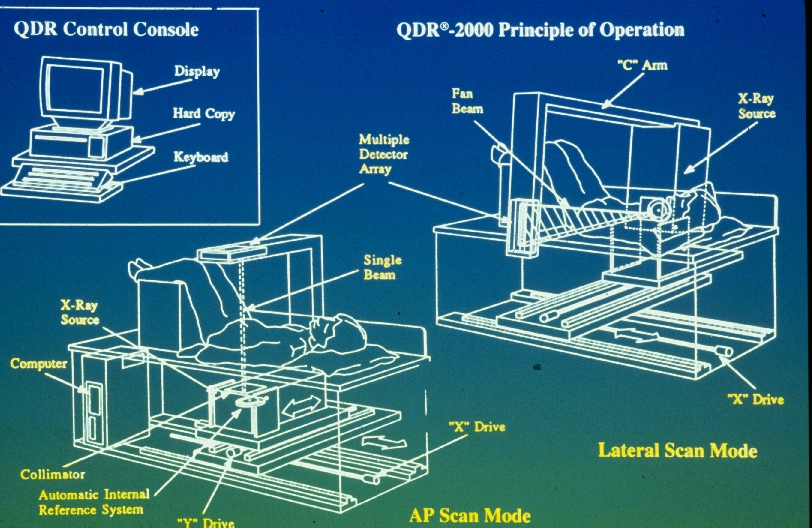 Οστεοπυκνομετρία διπλής Χ-φωτονικής δέσμης (DPX)
Μέτρηση οστικής πυκνότητας στo αντιβράχιο
Μέτρηση οστικής πυκνότητας στην ΟΜΣΣ
Μέτρηση οστικής πυκνότητας στo ισχίο
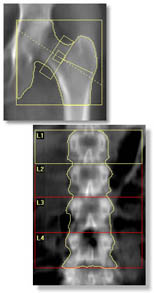 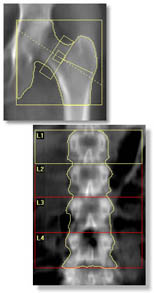 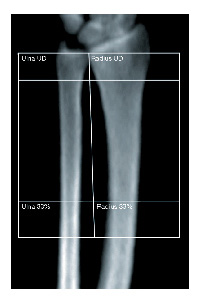 Ολόσωμη μέτρηση σύστασης σώματος με DXA
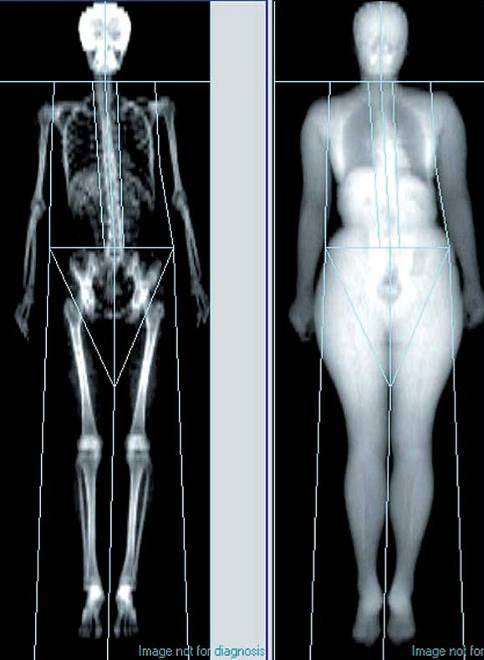 Λόγω της  διαφορετικής πυκνότητας που έχουν οι διάφοροι ιστοί του σώματος (οστά, μυς, λίπος) μπορούμε, να απεικονίσουμε και να εκτιμήσουμε τη σύσταση ολοκλήρου του σώματος.
Οστεοπυκνομετρία διπλής Χ-φωτονικής δέσμης (DPX)
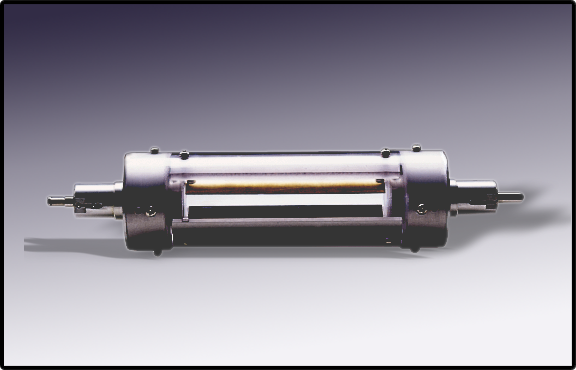 Τρόποι έκφρασης αποτελέσματος
BMD - Απόλυτη τιμή (gr/cm2  ή gr/cm3 )
T-score (σύγκριση τιμής με φυσιολογικές τιμές νέων ατόμων σε SD)
Z-score (σύγκριση τιμής με τιμές φυσιολογικών ατόμων ίδιας ηλικίας – βάρους – ύψους σε SD)
Τρόποι έκφρασης αποτελέσματος
Z-score = -0.7



Z-score = -2.5
Z-score = 1
Z-score = 0 (μέση Φ.Τ)
Z-score = -1
BMD
T-score = 0
T-score = -2
Κορυφαία BMD
20
40
60
80
Ηλικία
Ορισμός εργασίας της WHO (1994) με  βάση το T-score
DPX σπονδυλικής στήλης L2 – L4 (οπίσθια λήψη)
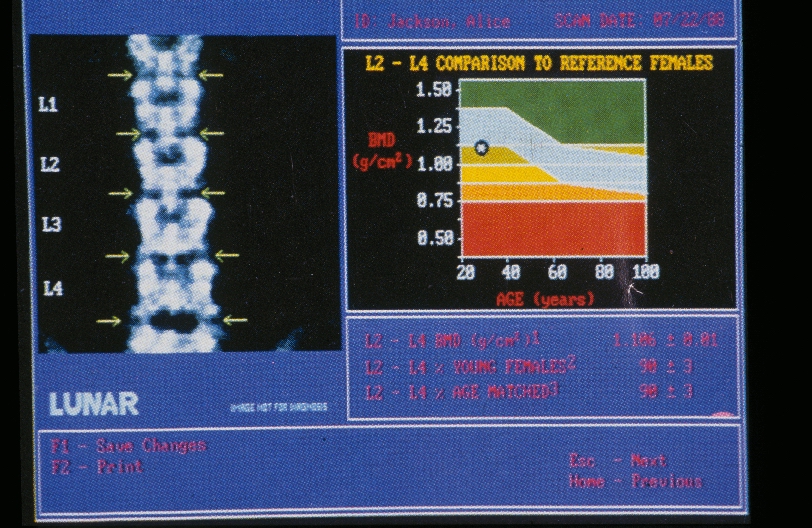 DPX ισχίου – αυχένας μηριαίου (οπίσθια λήψη)
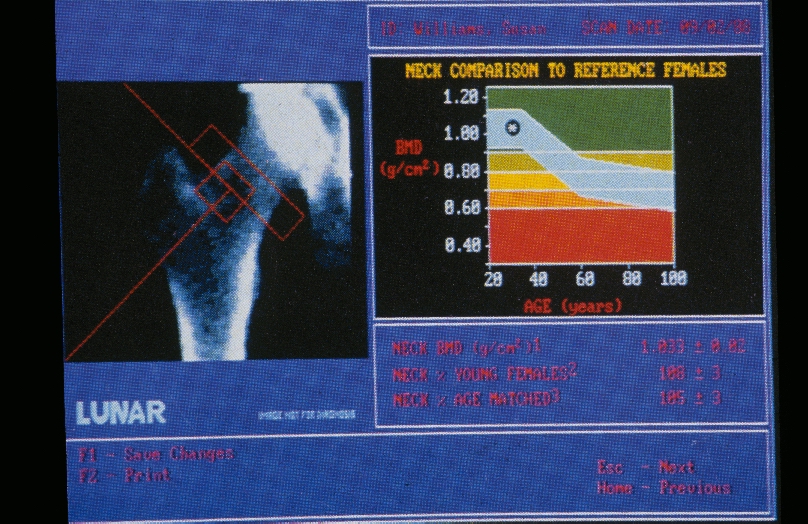 Μέτρηση της οστικής πυκνότητας
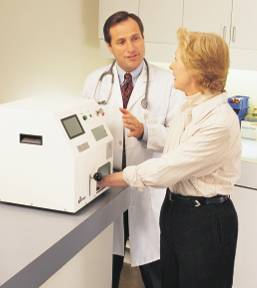 Μηχάνημα αποροφησιομετρίας μονοενεργειακών φωτονίων από ακτίνες Χ (SXA)
Οστεοπυκνομετρία κερκίδας – ωλένης (DTX)
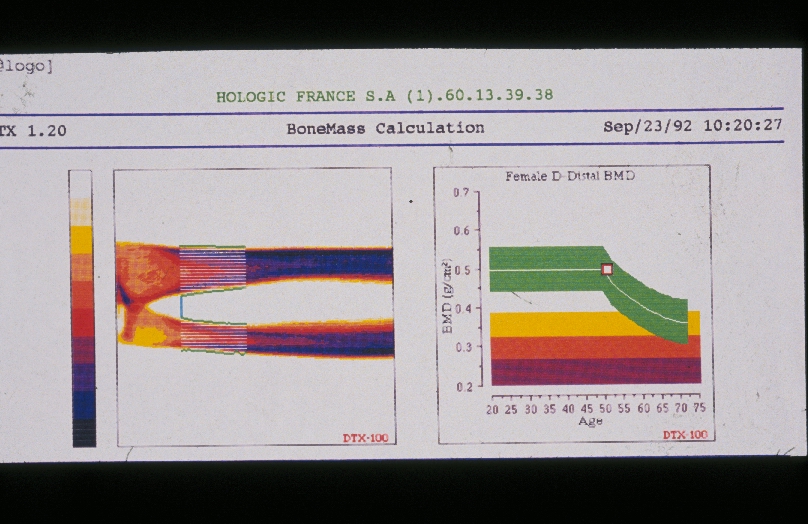 Περιφερική υπολογιστική αξονική τομογραφία (pQCT)
Μικρός σε μέγεθος αξονικός τομογράφος  για μετρήσεις στην περιοχή των άκρων
Η παραγωγή τομογραφικών εικόνων επιτρέπει τόσο την ποσοτική όσο και την ποιοτική ανάλυση της περιοχής.
Περιοχές μέτρησης: αντιβράχιο, κνήμη, μηρός
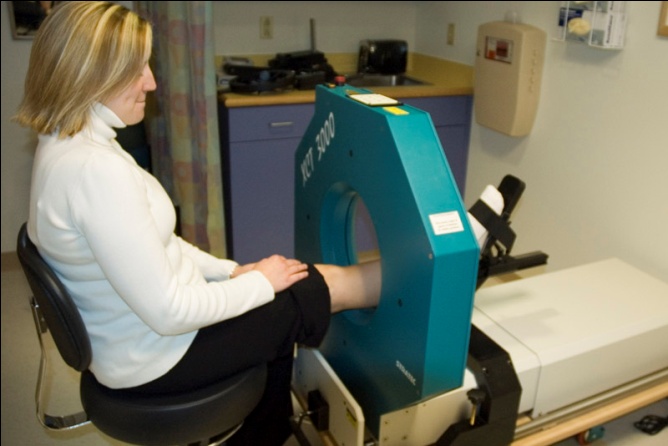 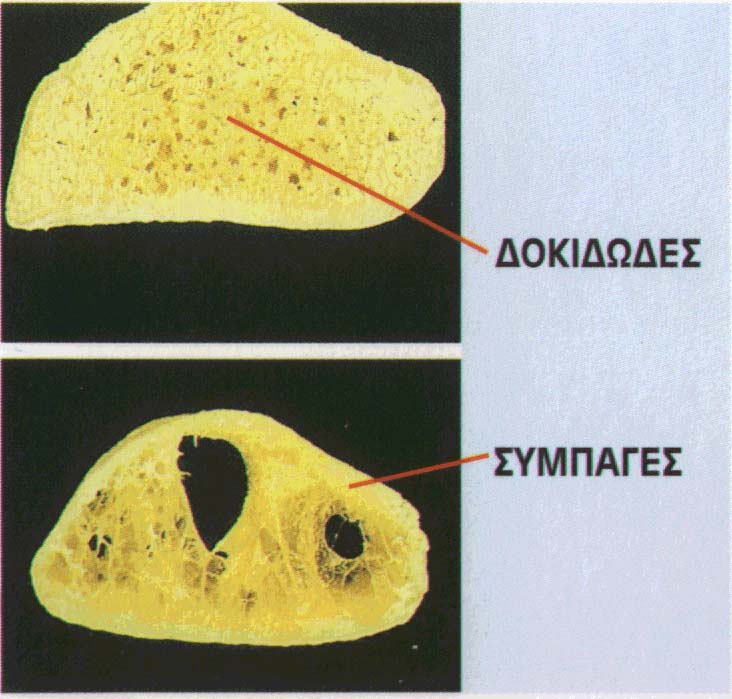 Μηχάνημα περιφερικής ποσοτικής αξονικής τομογραφίας (pQCT)
Συγκριτική αξιολόγηση μεθόδων